Réunion parents
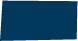 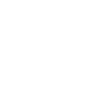 Année 2020-2021
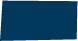 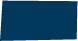 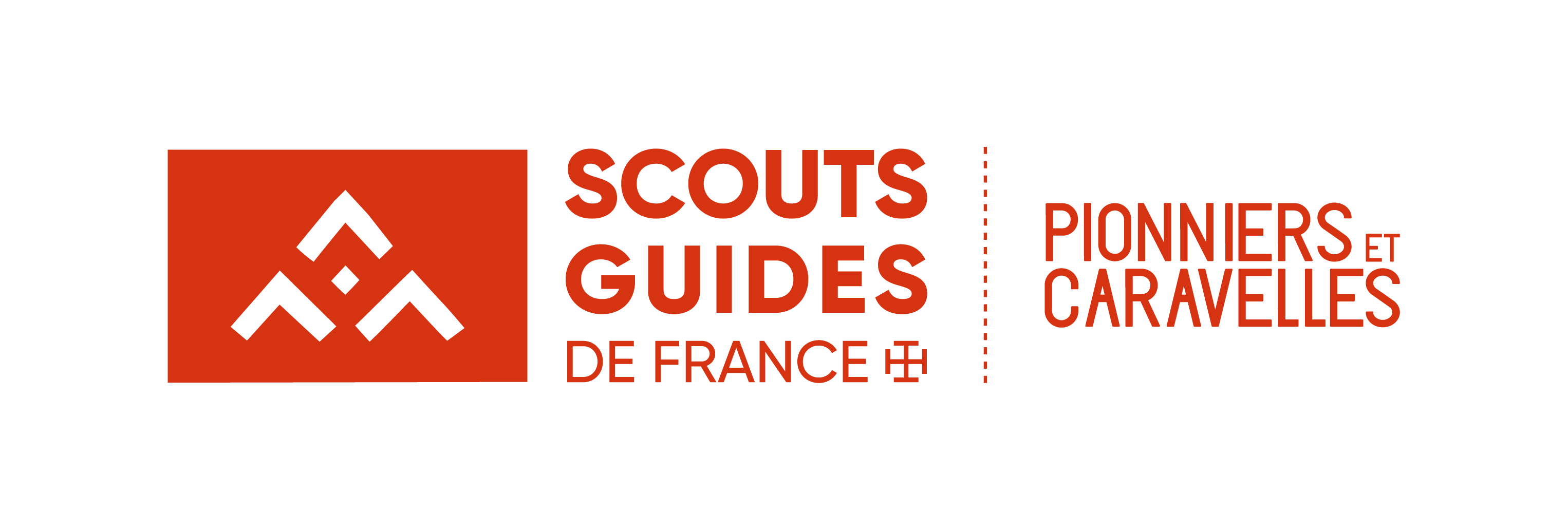 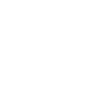 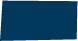 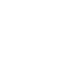 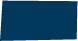 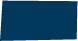 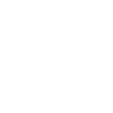 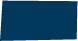 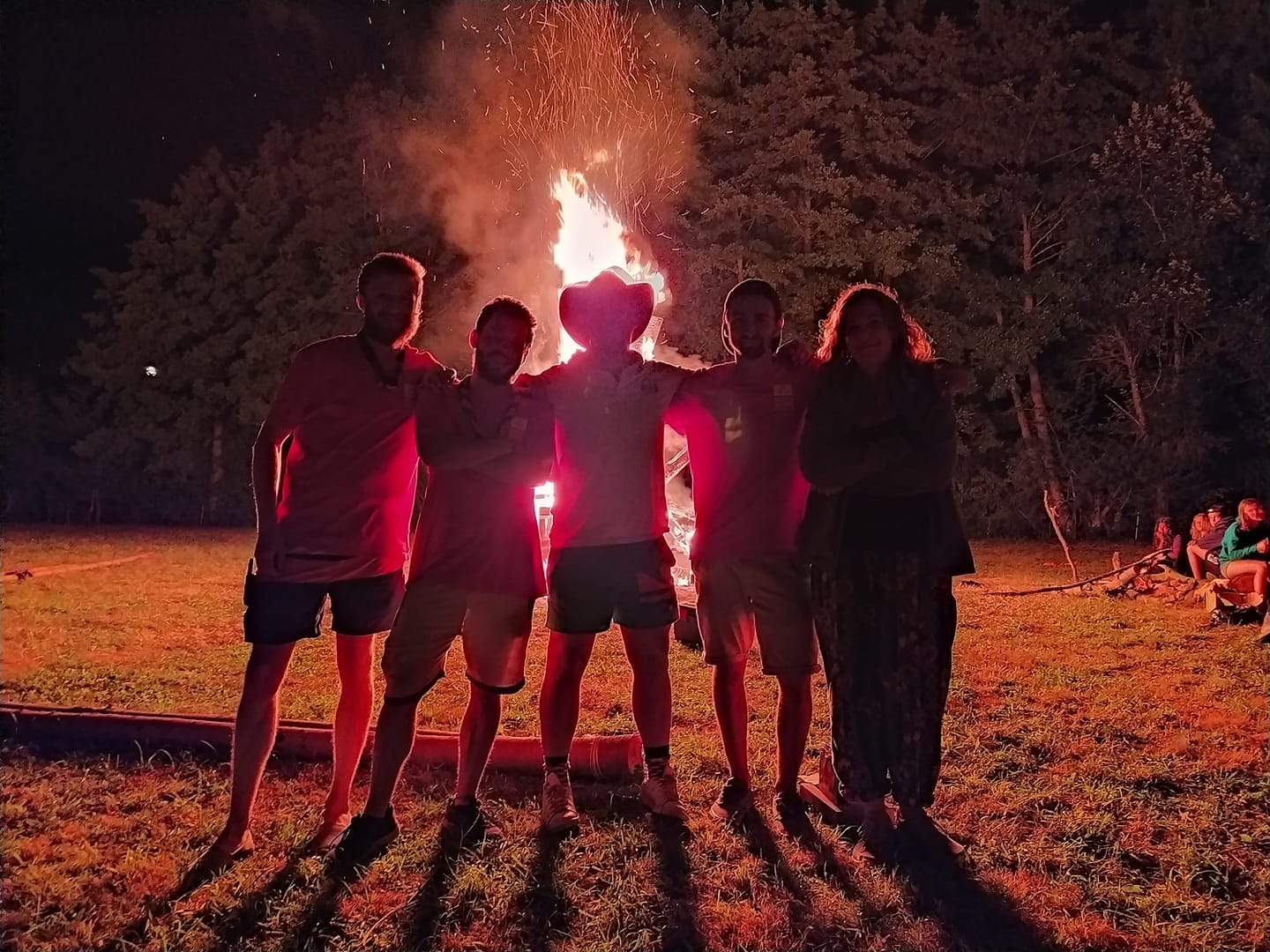 Présentation de la maîtrise
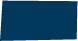 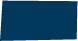 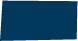 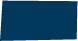 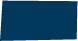 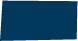 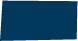 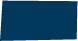 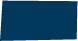 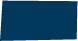 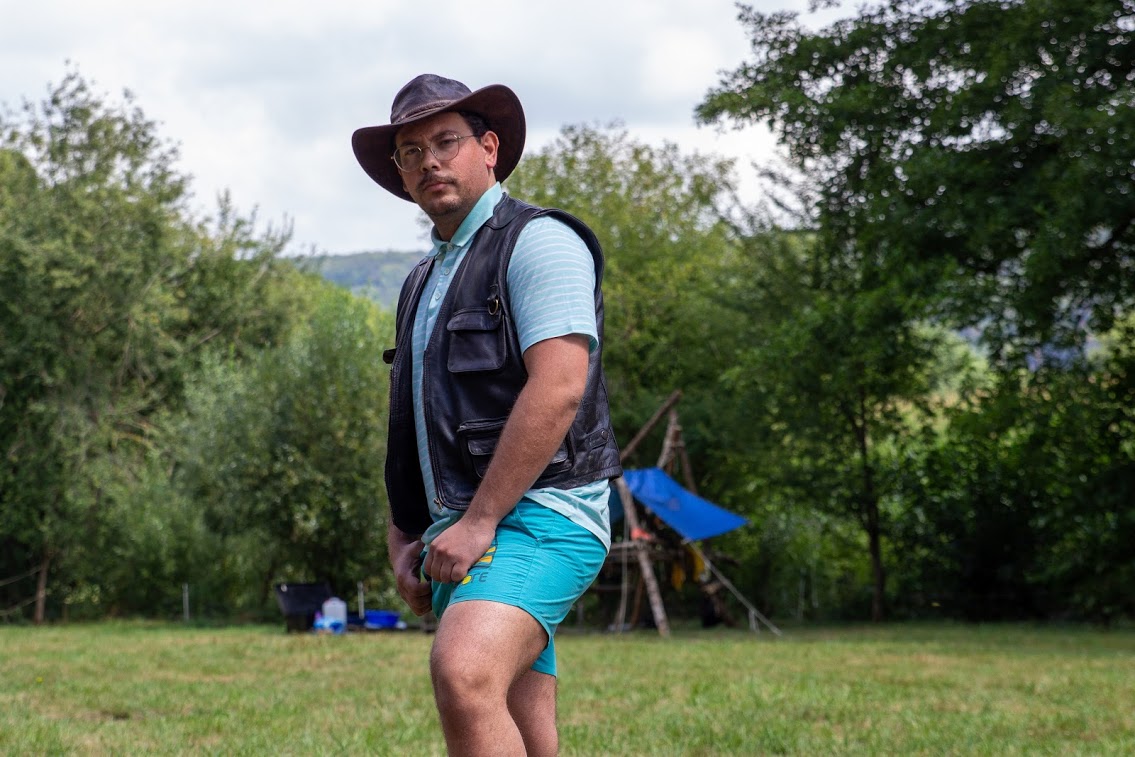 Mike
Responsable Péda & Intendance
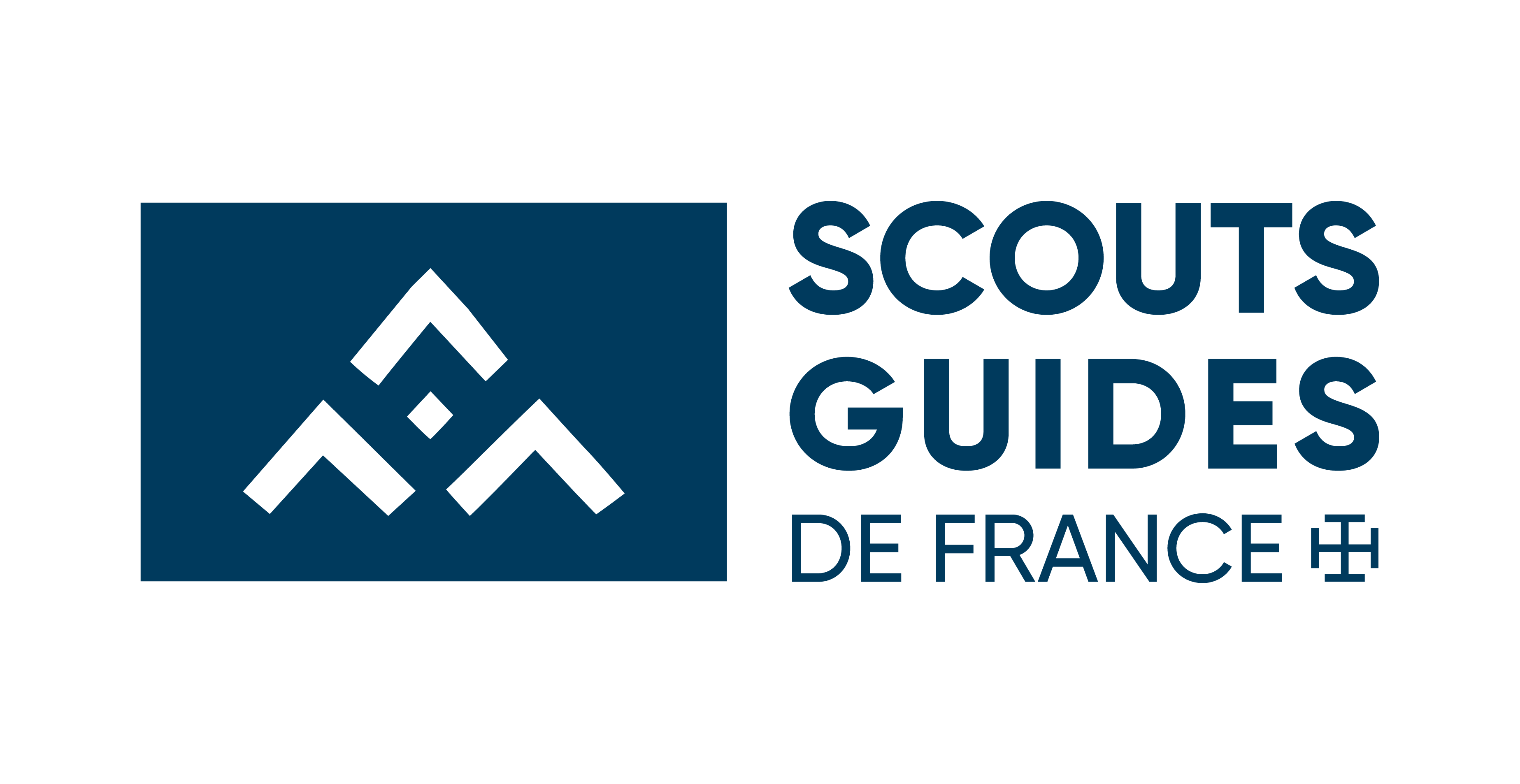 Nath’
Responsable Comm’ & Spirituel
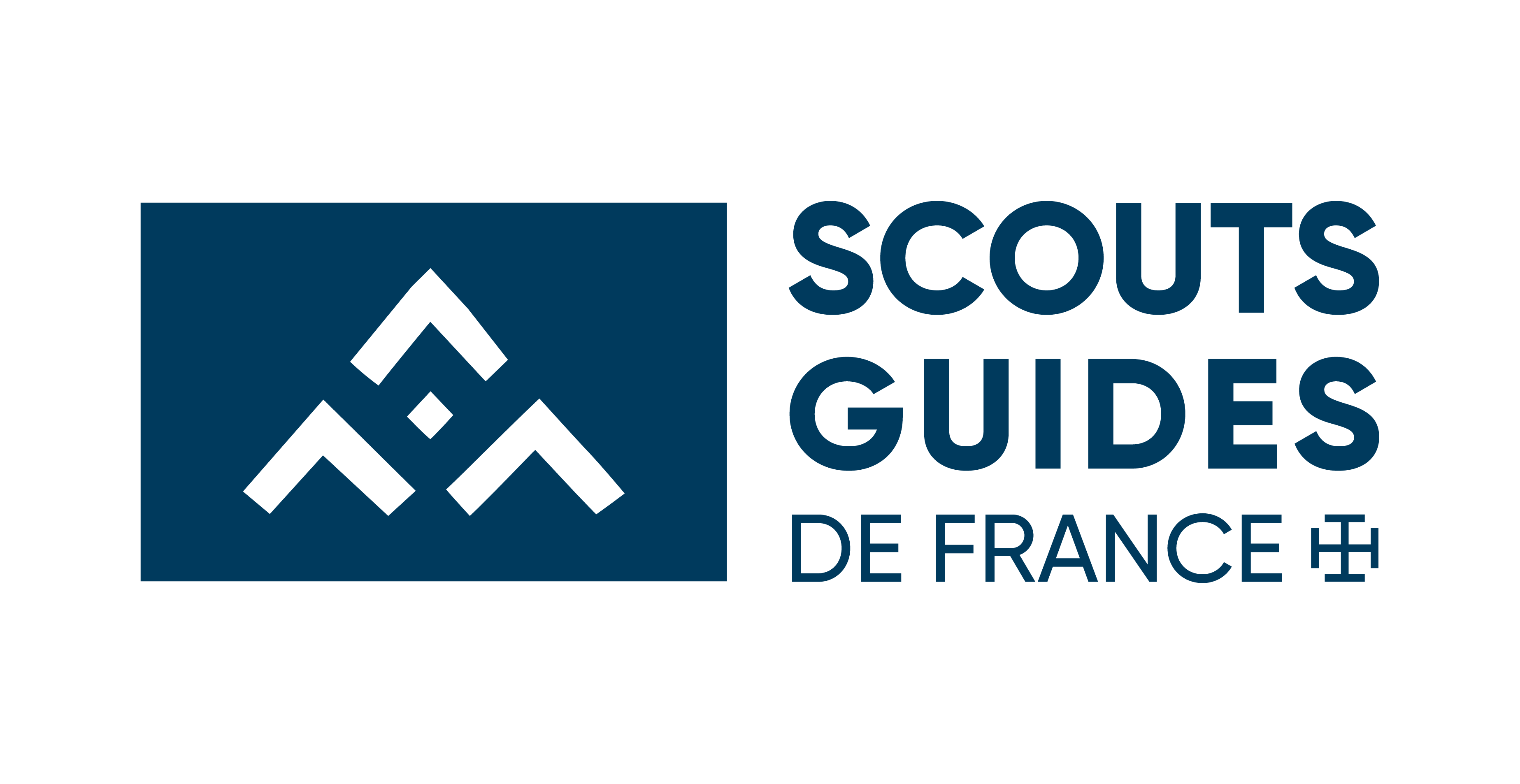 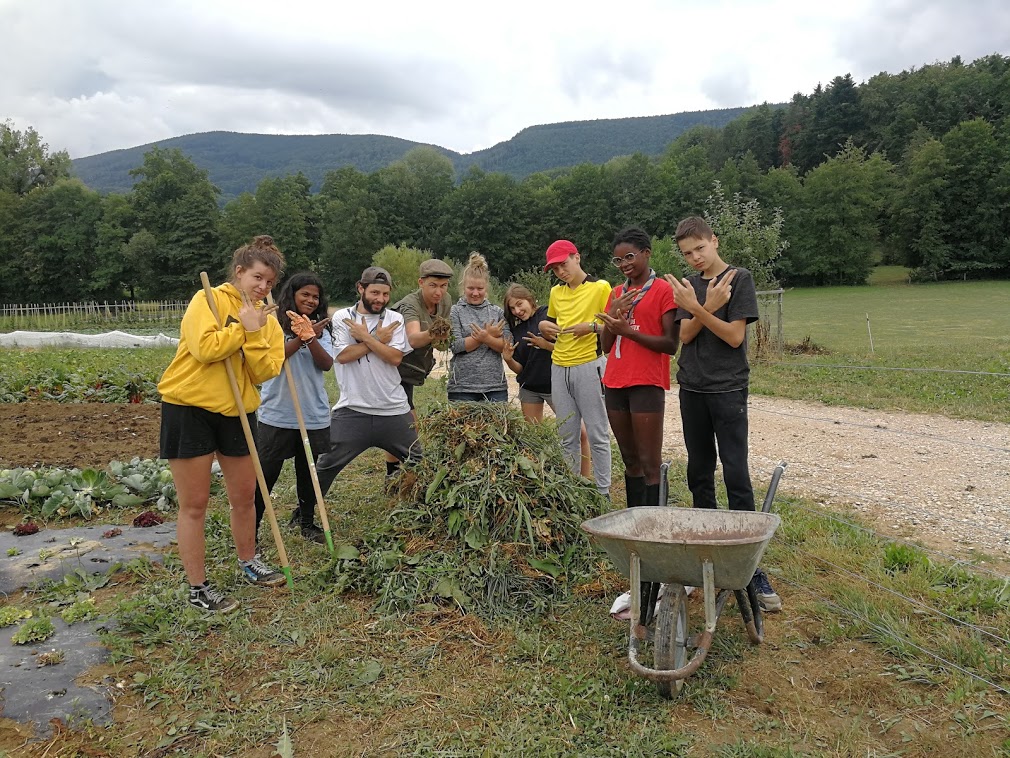 Coco
Responsable d’Unité & Matériel
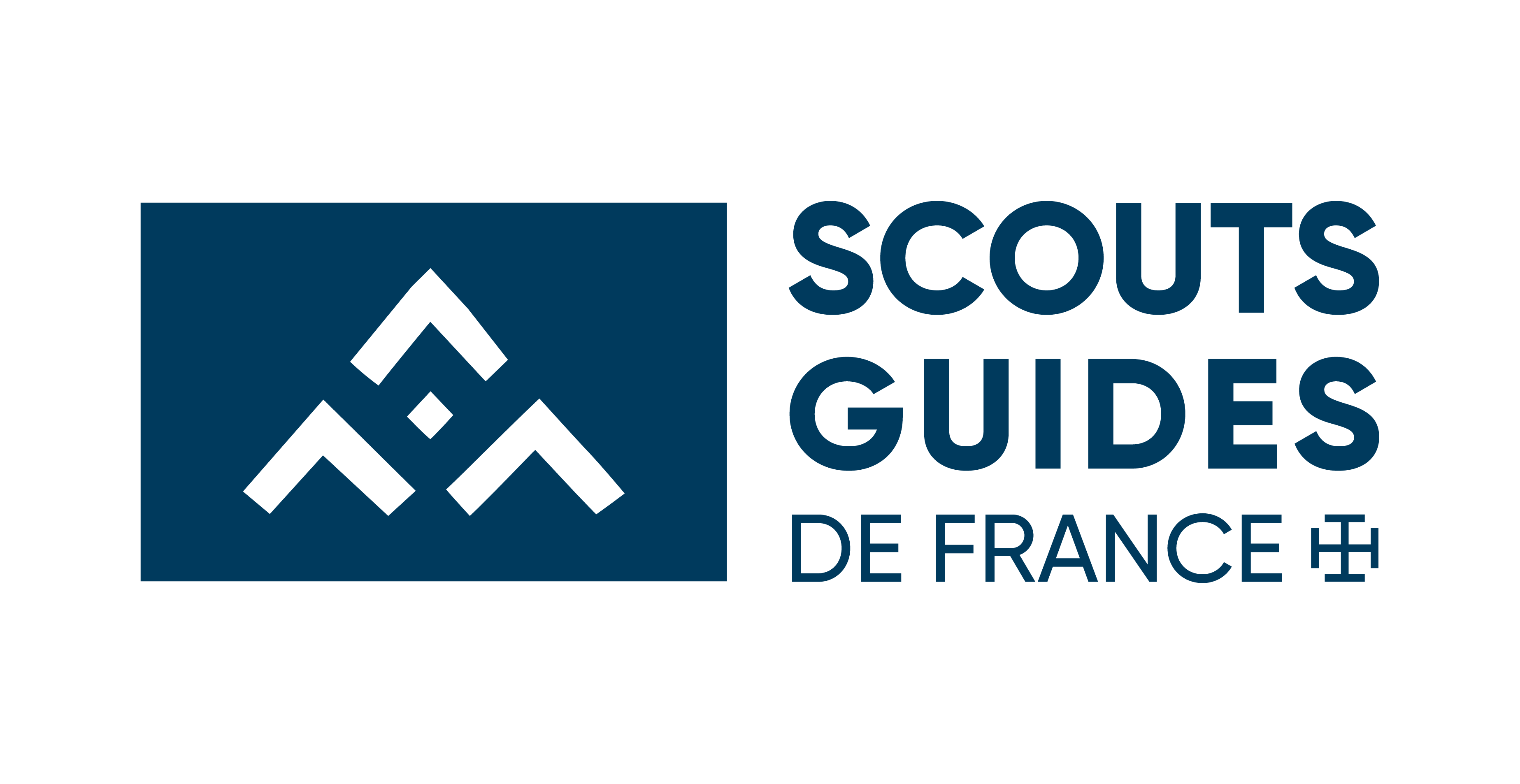 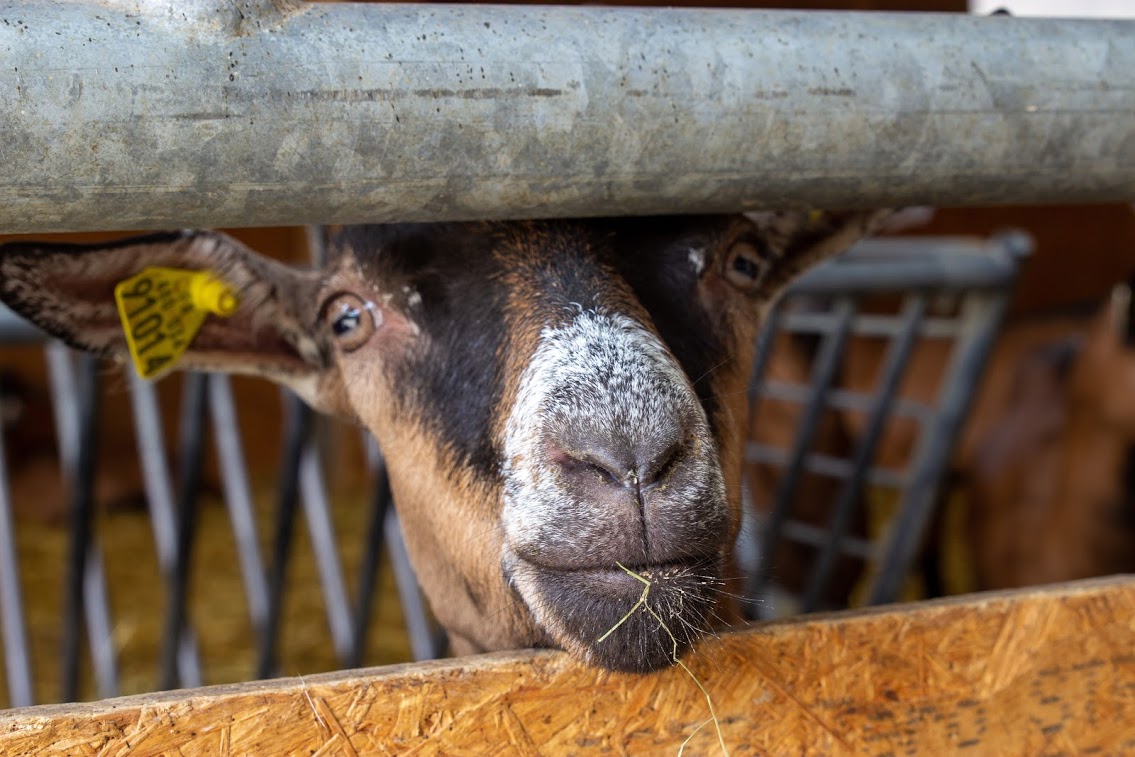 Agathe
Responsable Budget & Sanitaire
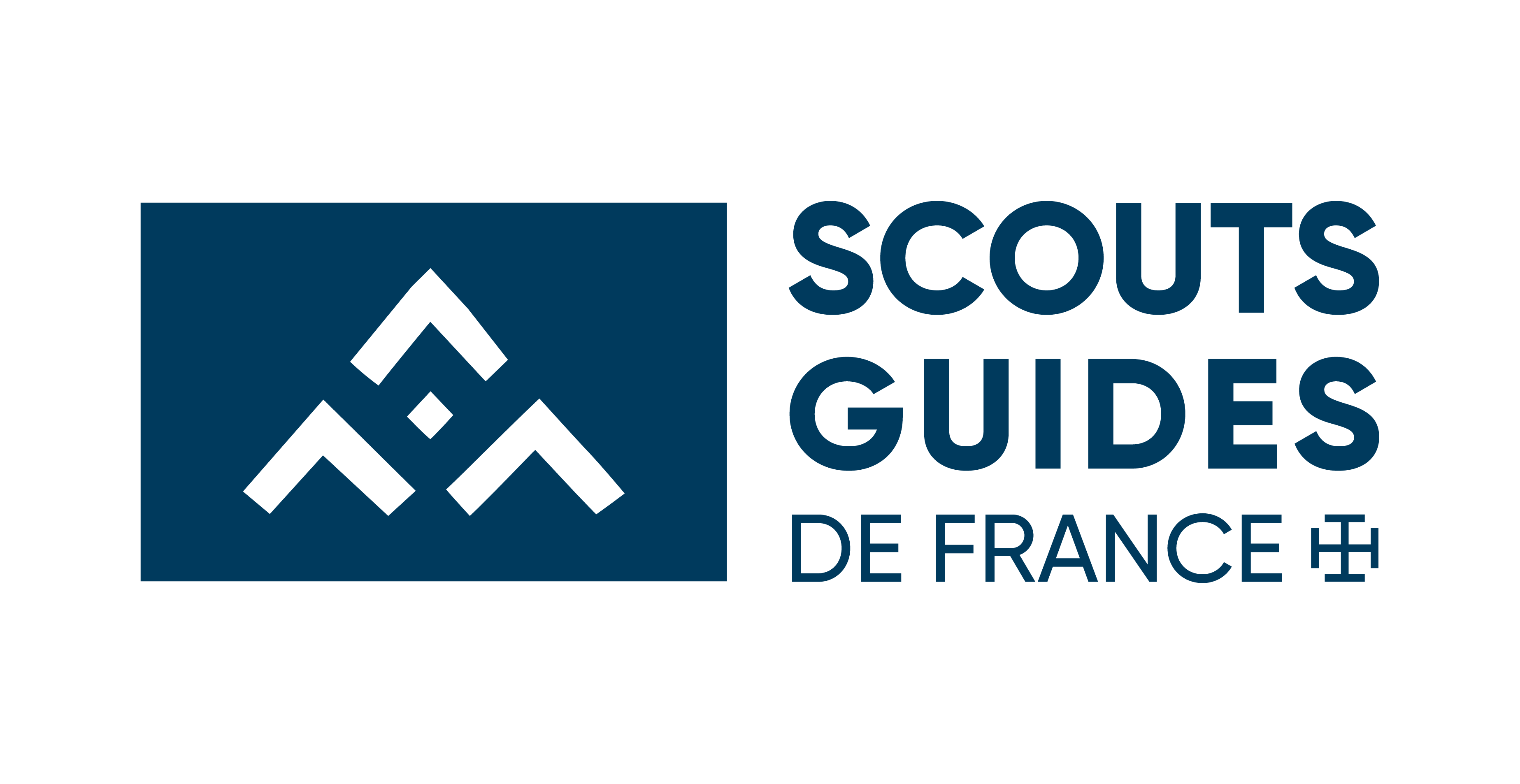 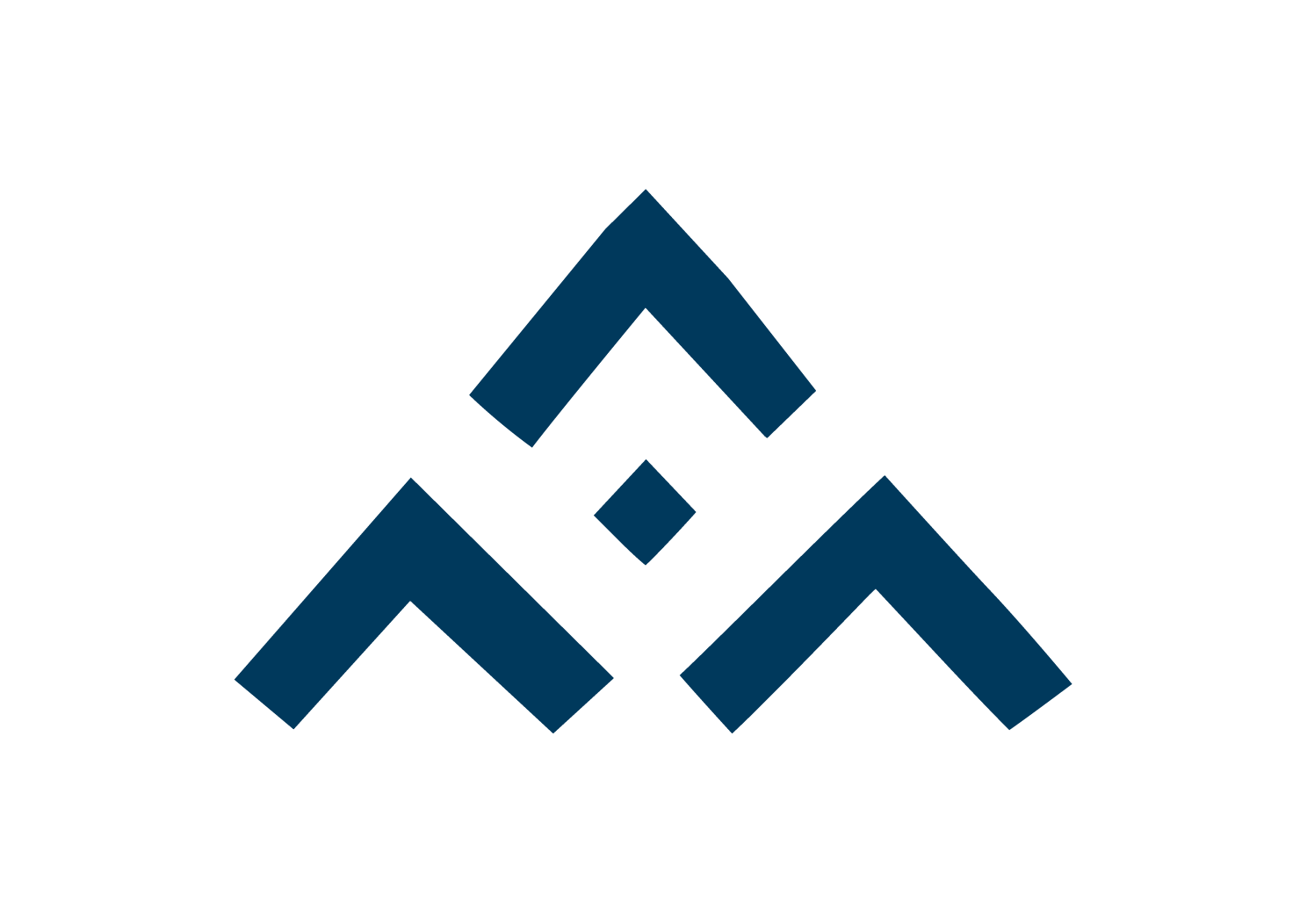 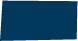 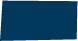 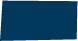 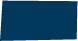 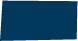 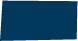 La Pédagogie
La frise d’année
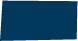 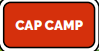 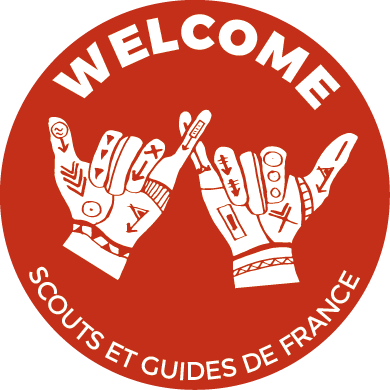 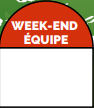 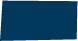 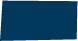 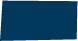 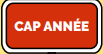 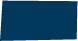 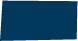 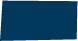 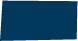 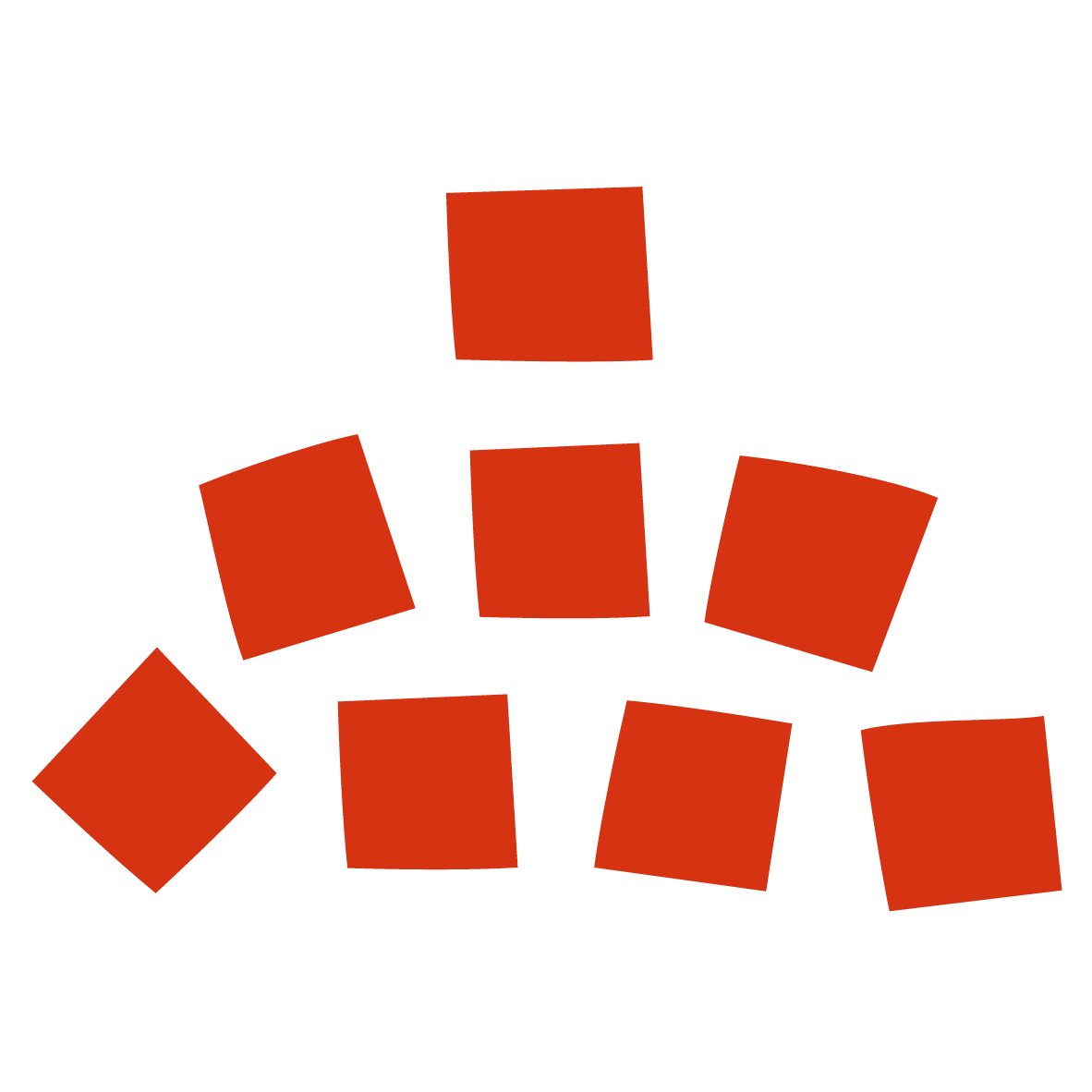 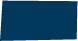 CAP de Caravane
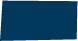 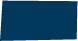 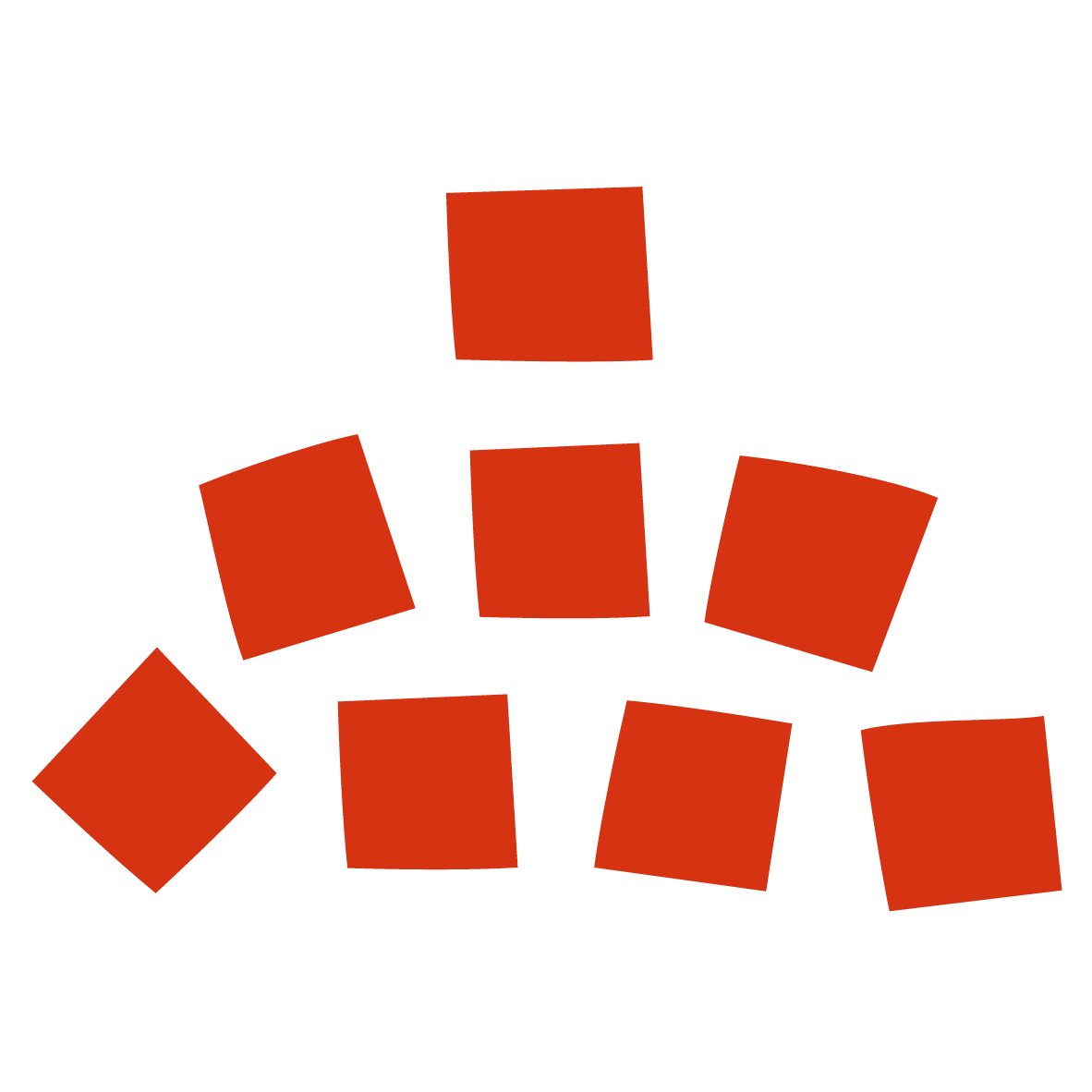 CAP d’équipe
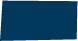 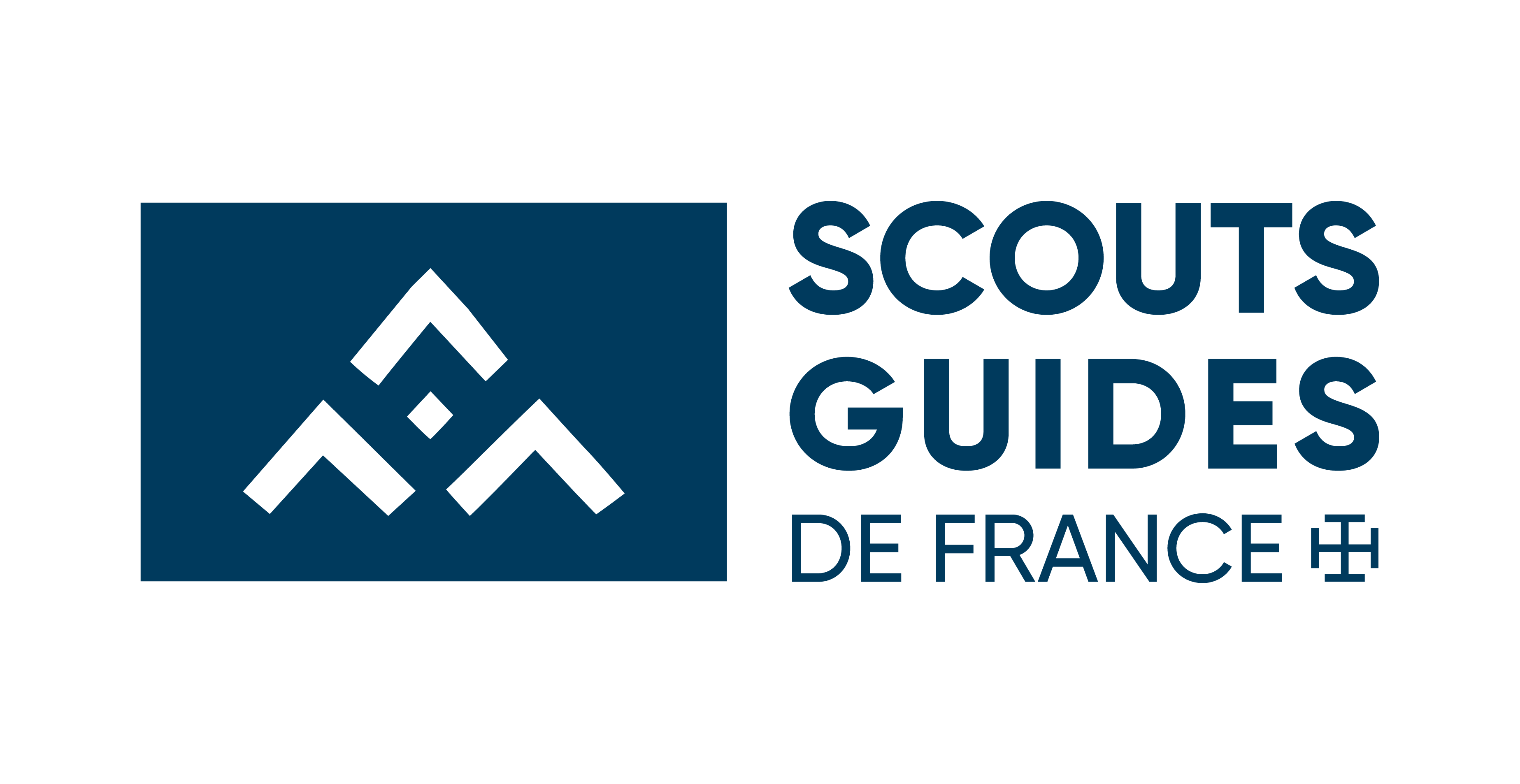 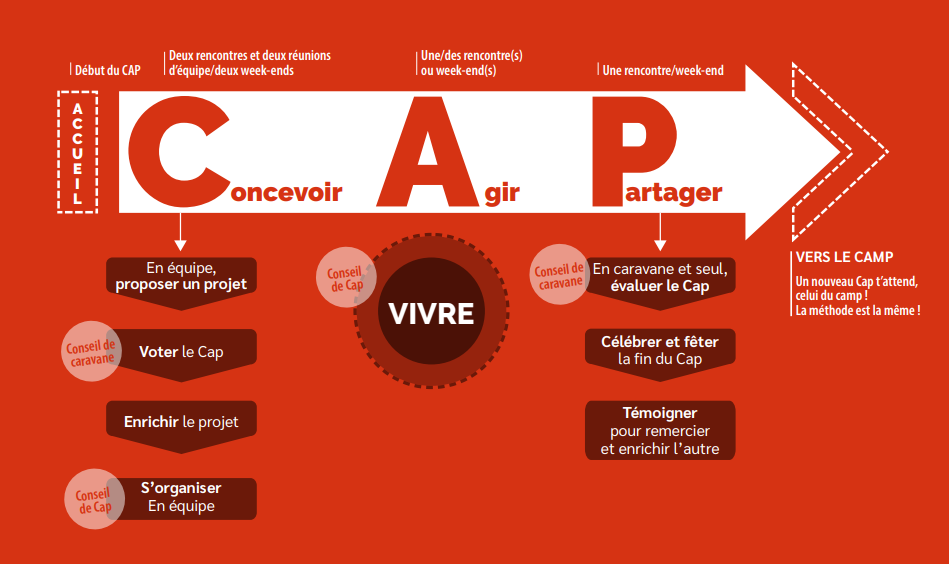 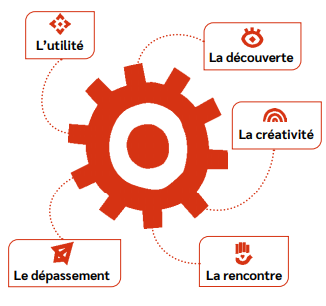 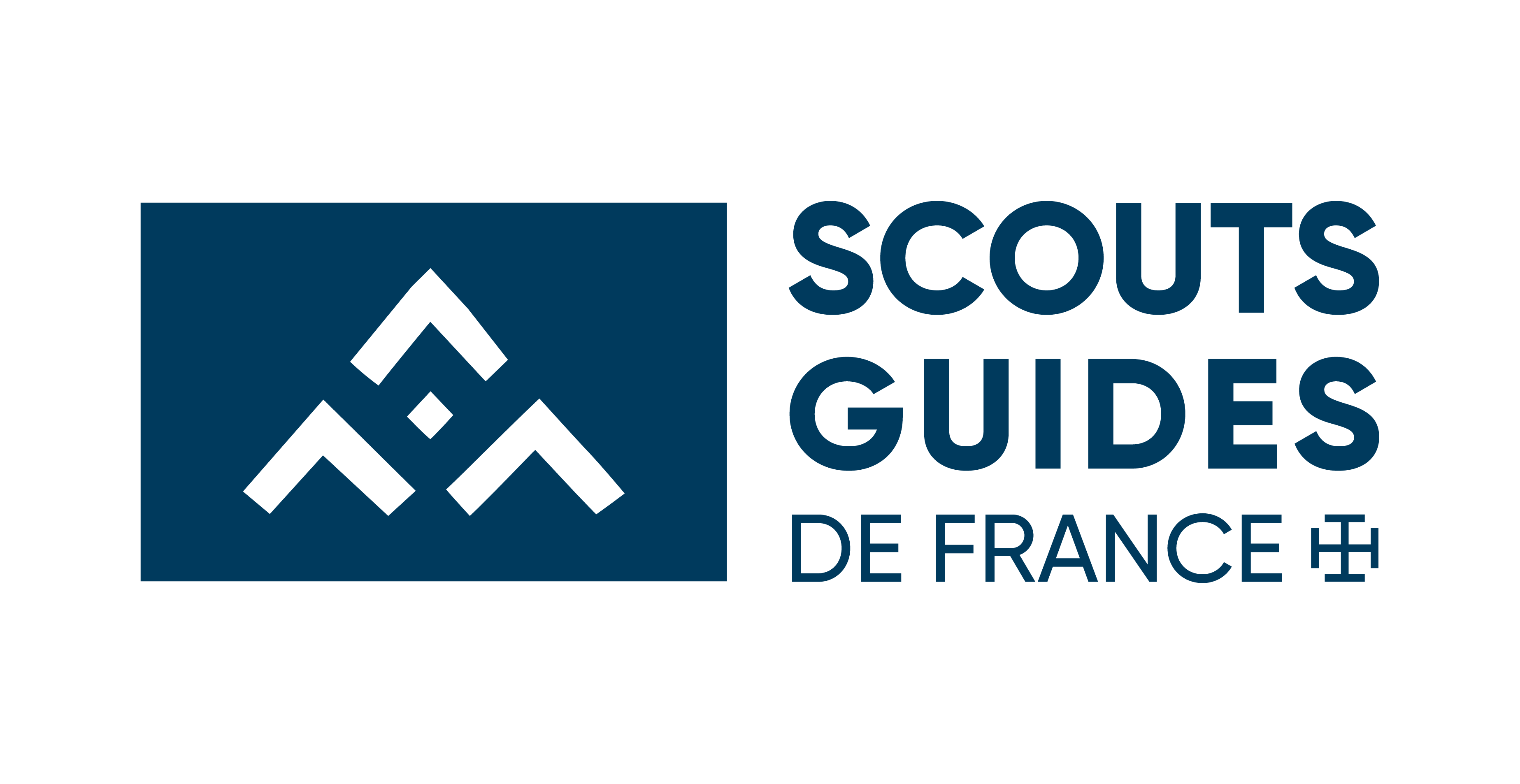 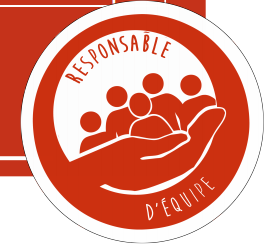 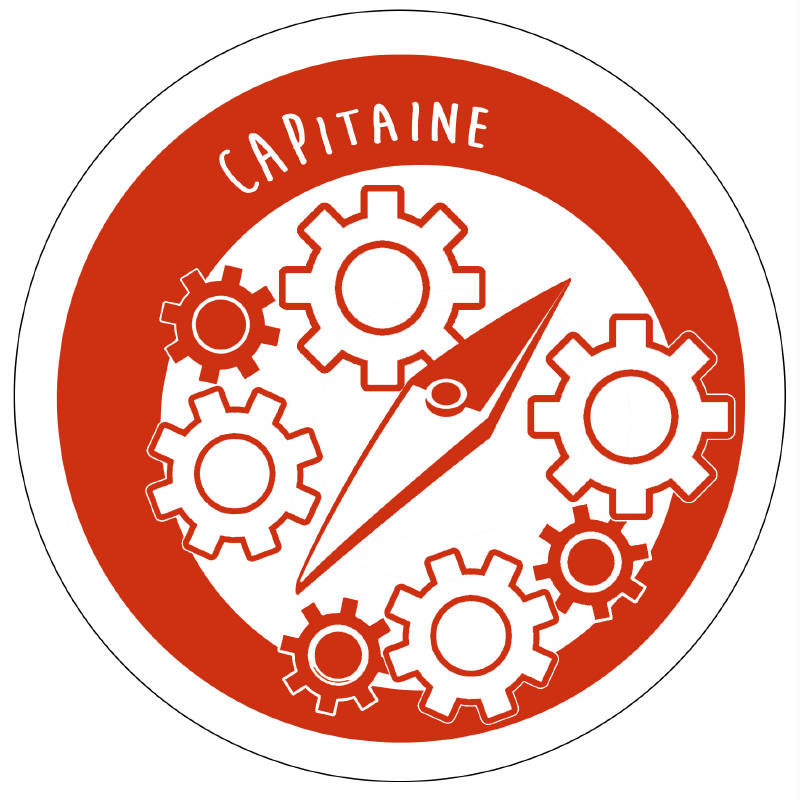 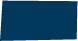 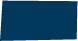 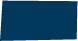 Les responsabilités
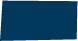 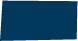 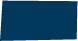 Le camp
Source 1ère année
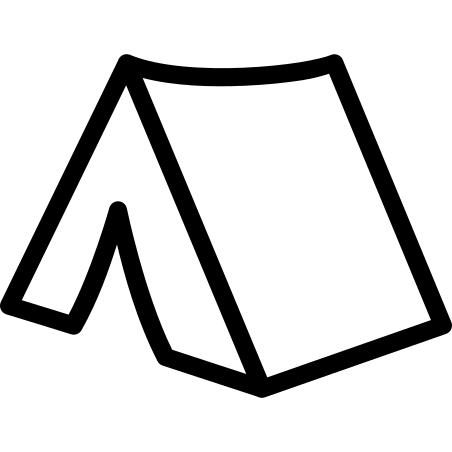 La promesse
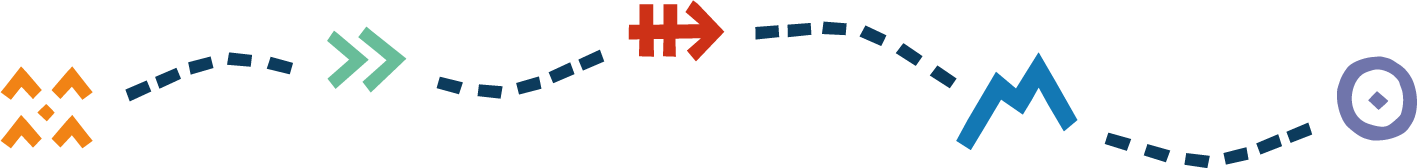 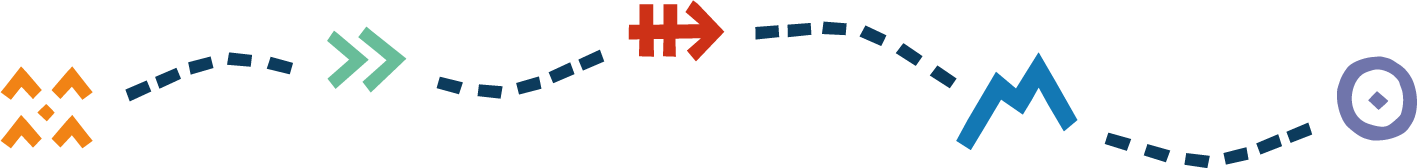 Source 3ère année
Relecture et envoi
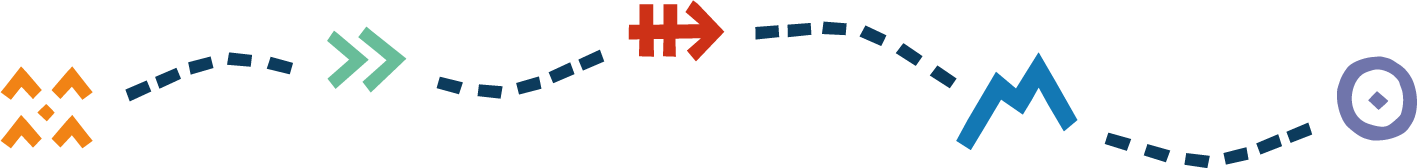 Source 2ère année
Point d’étape
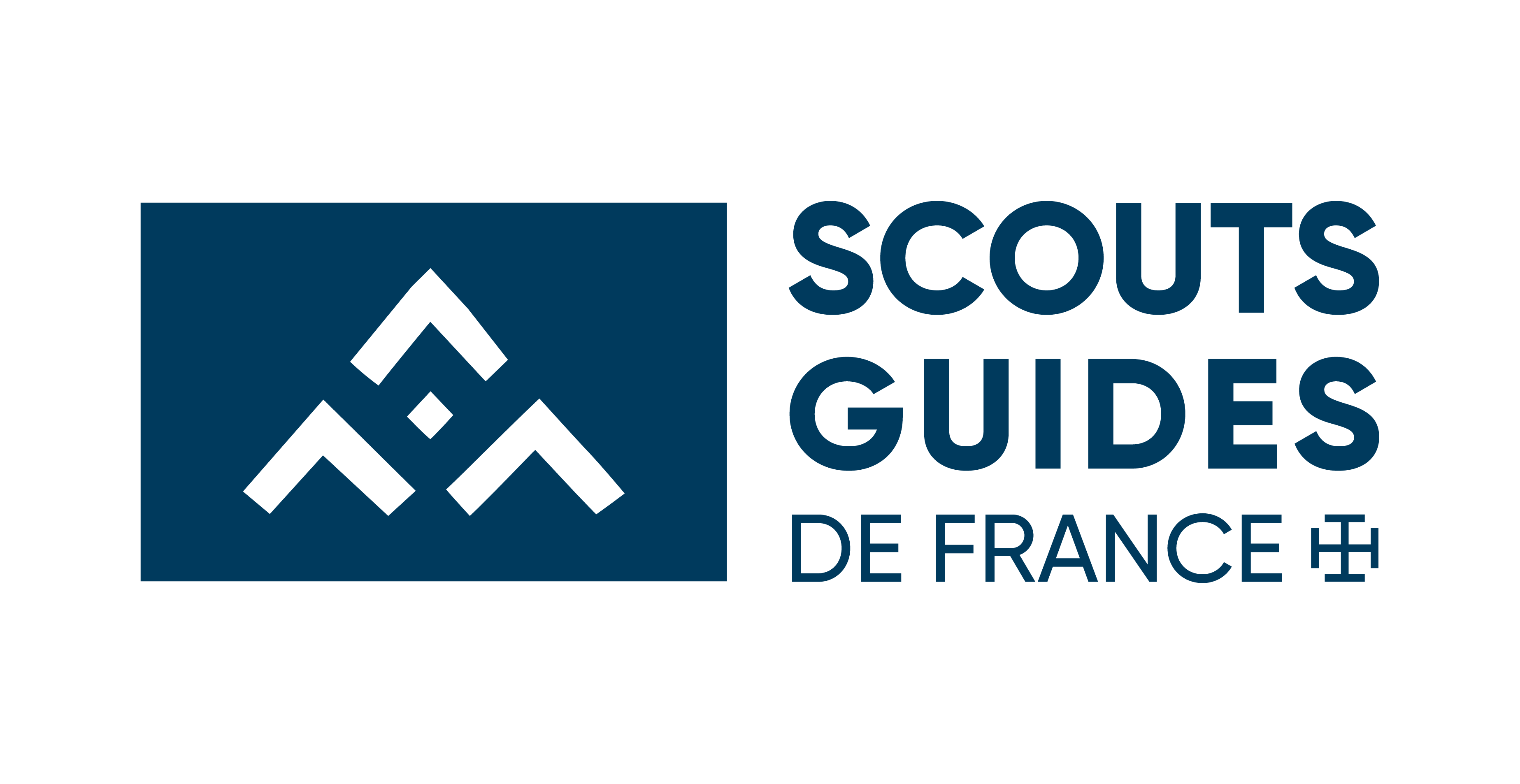 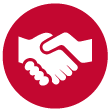 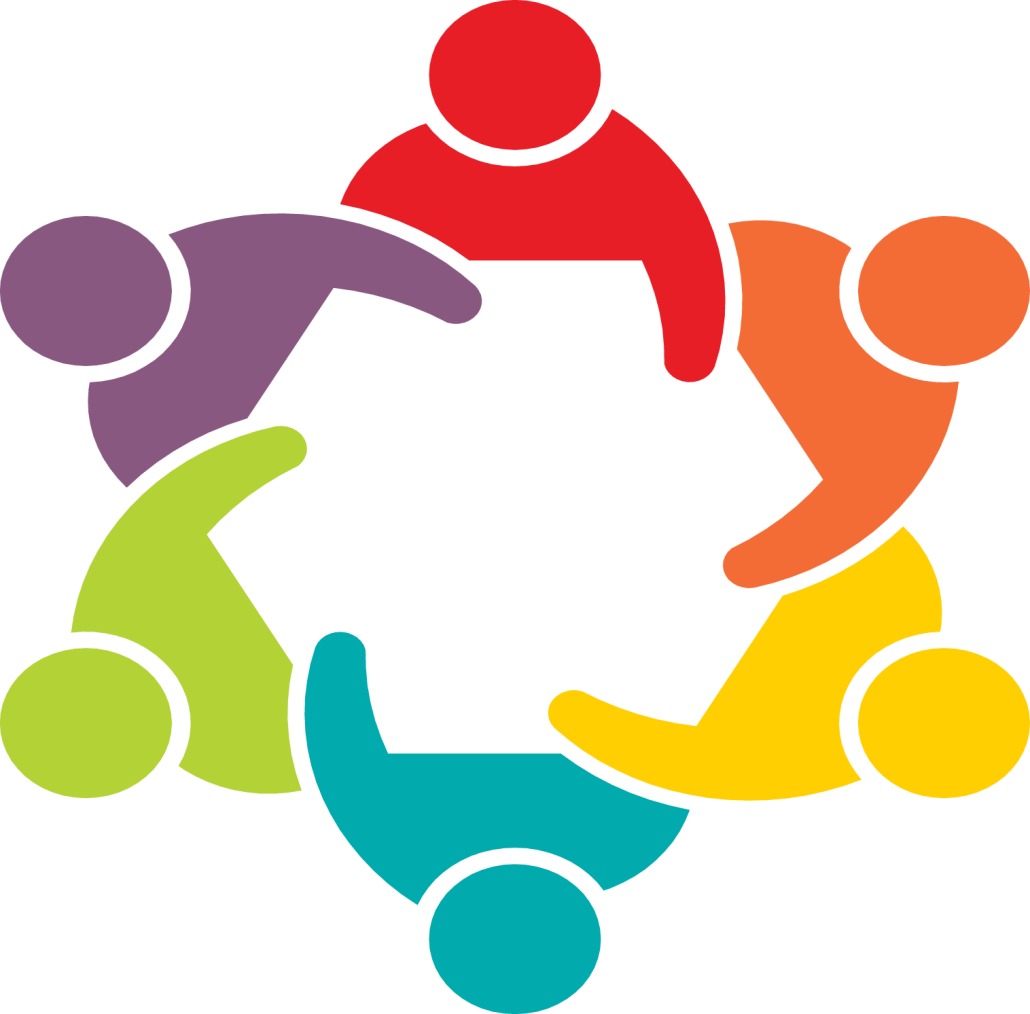 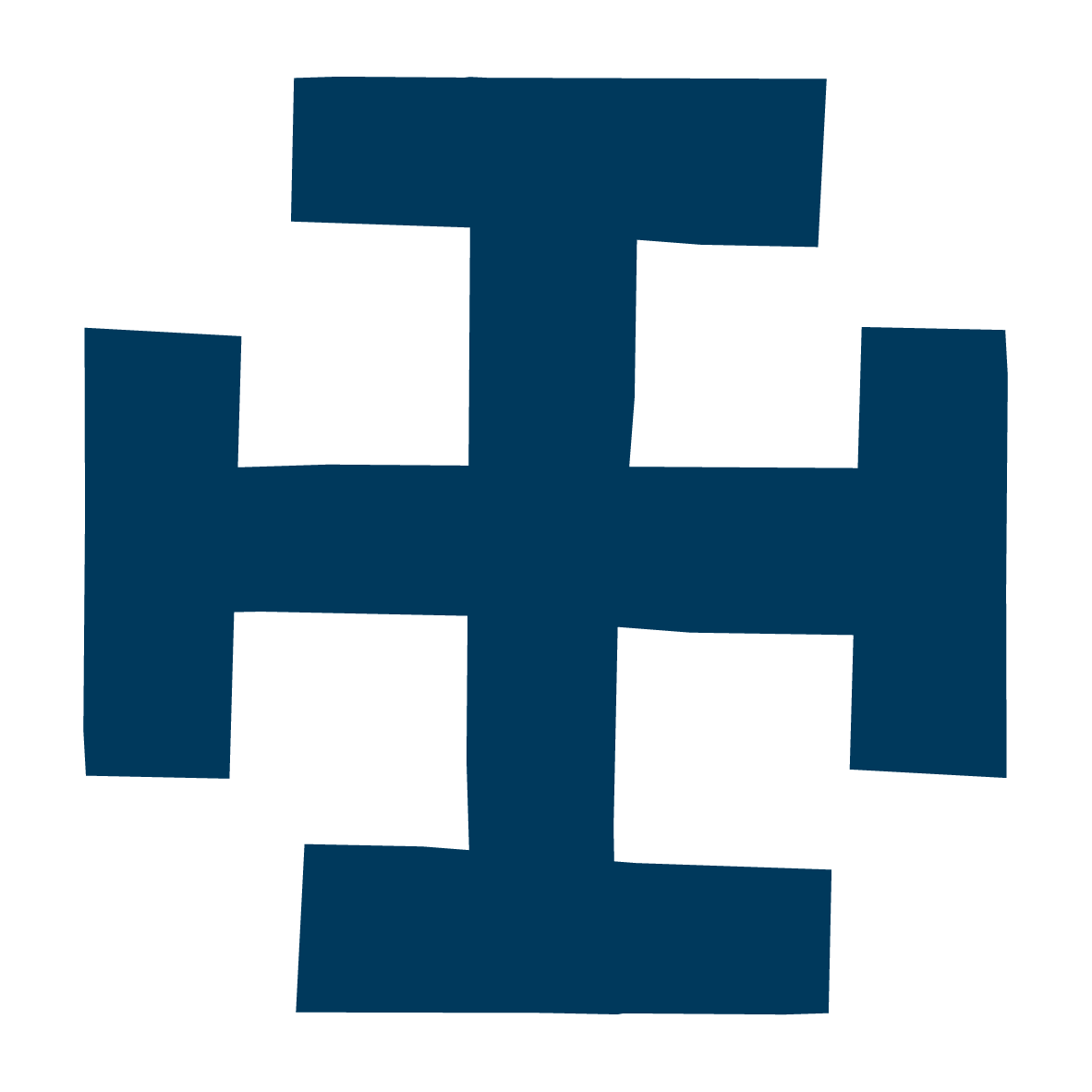 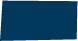 Les Axes de la maîtrise
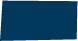 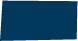 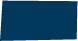 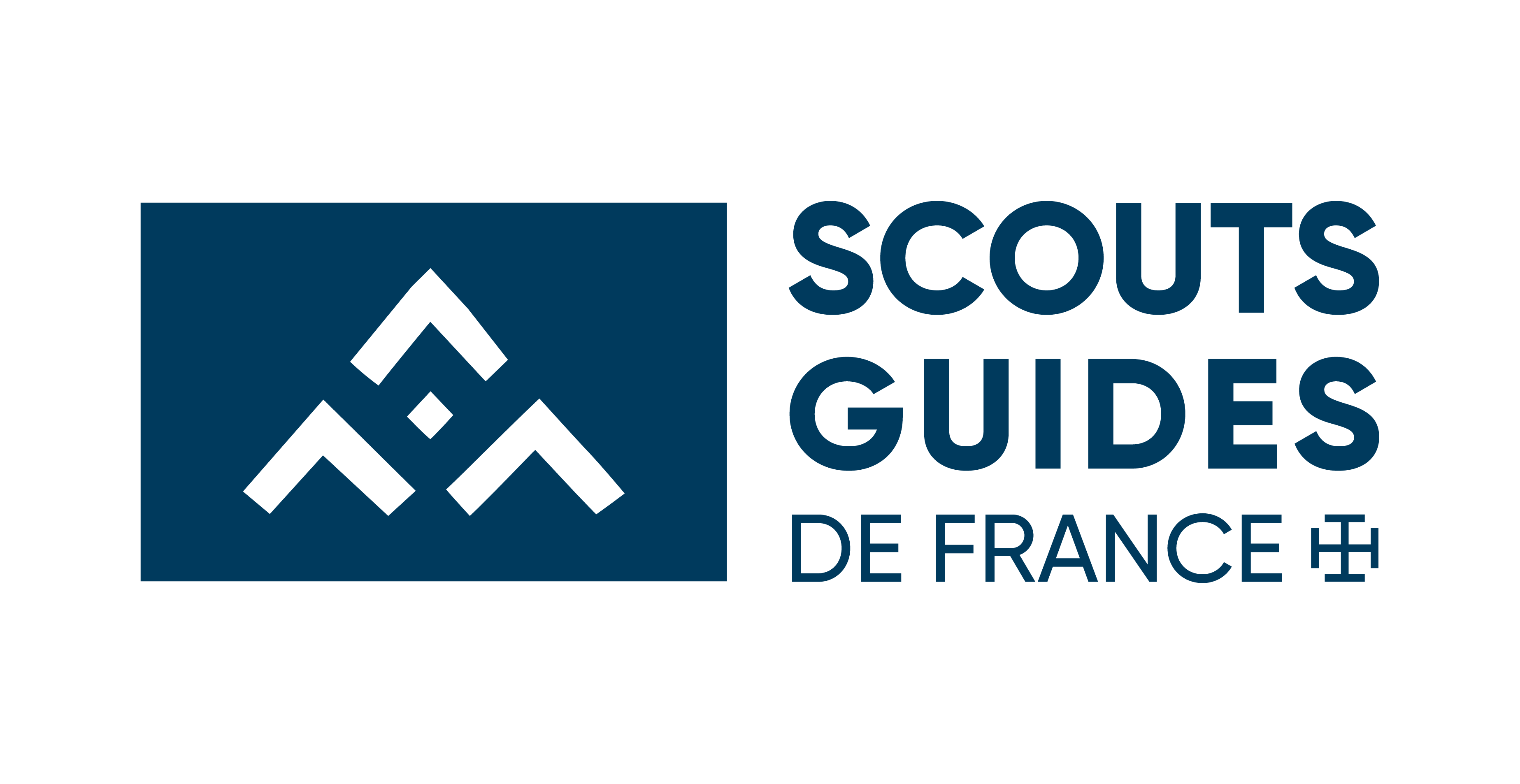 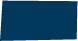 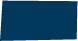 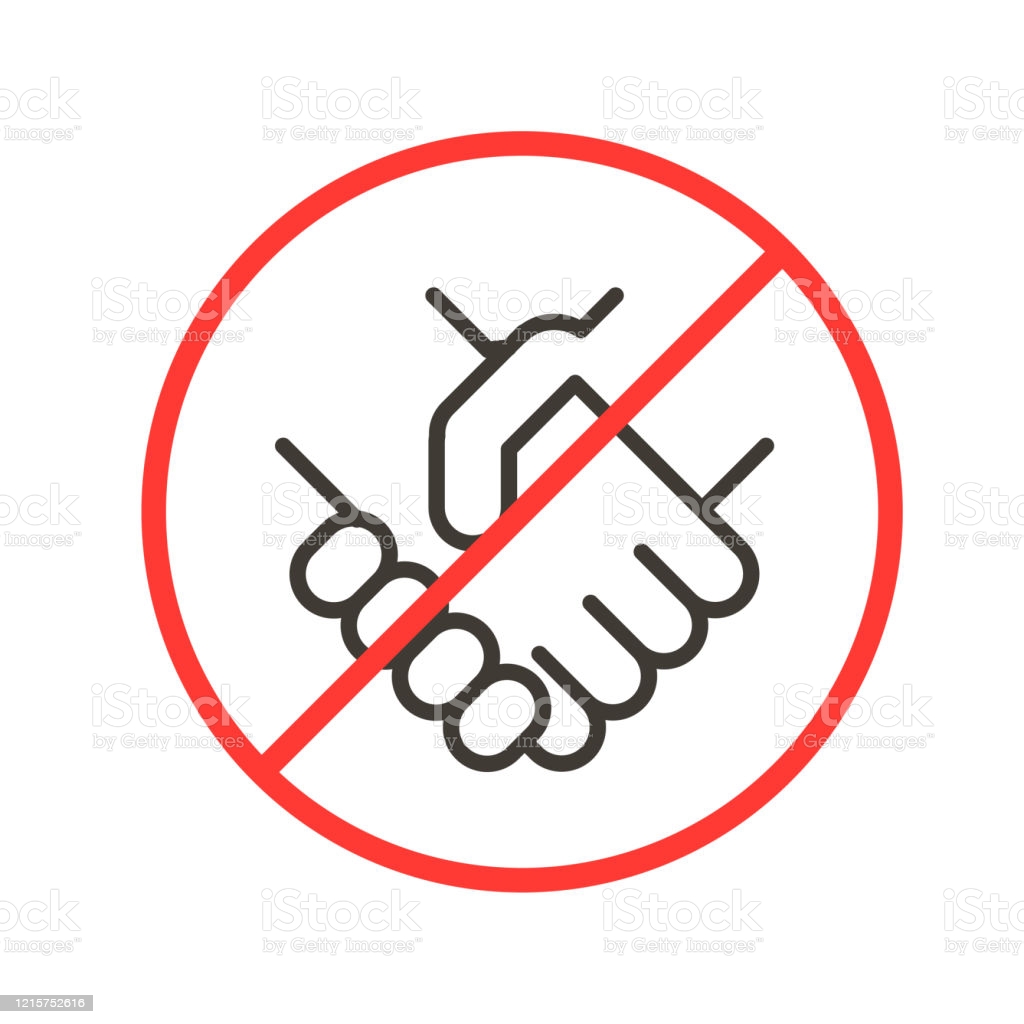 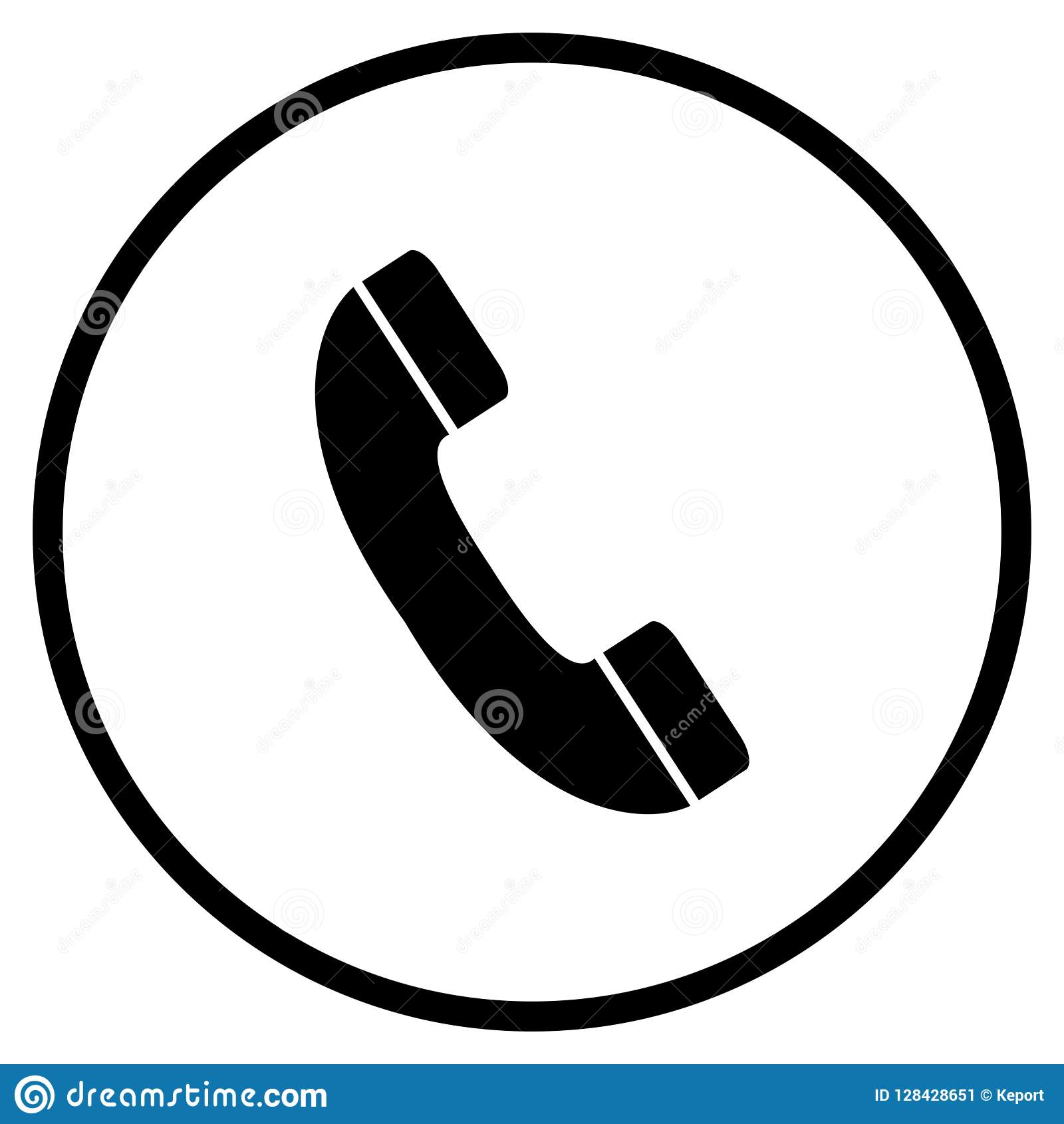 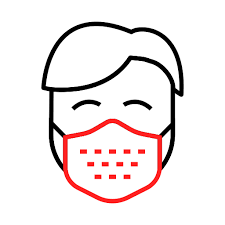 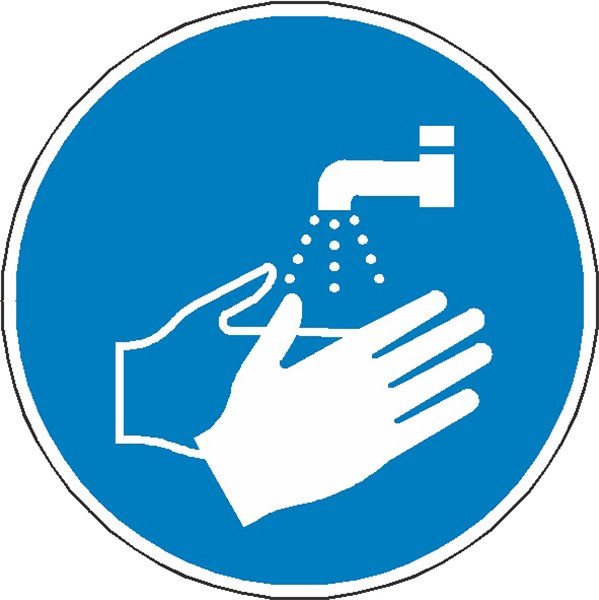 Protocole sanitaire
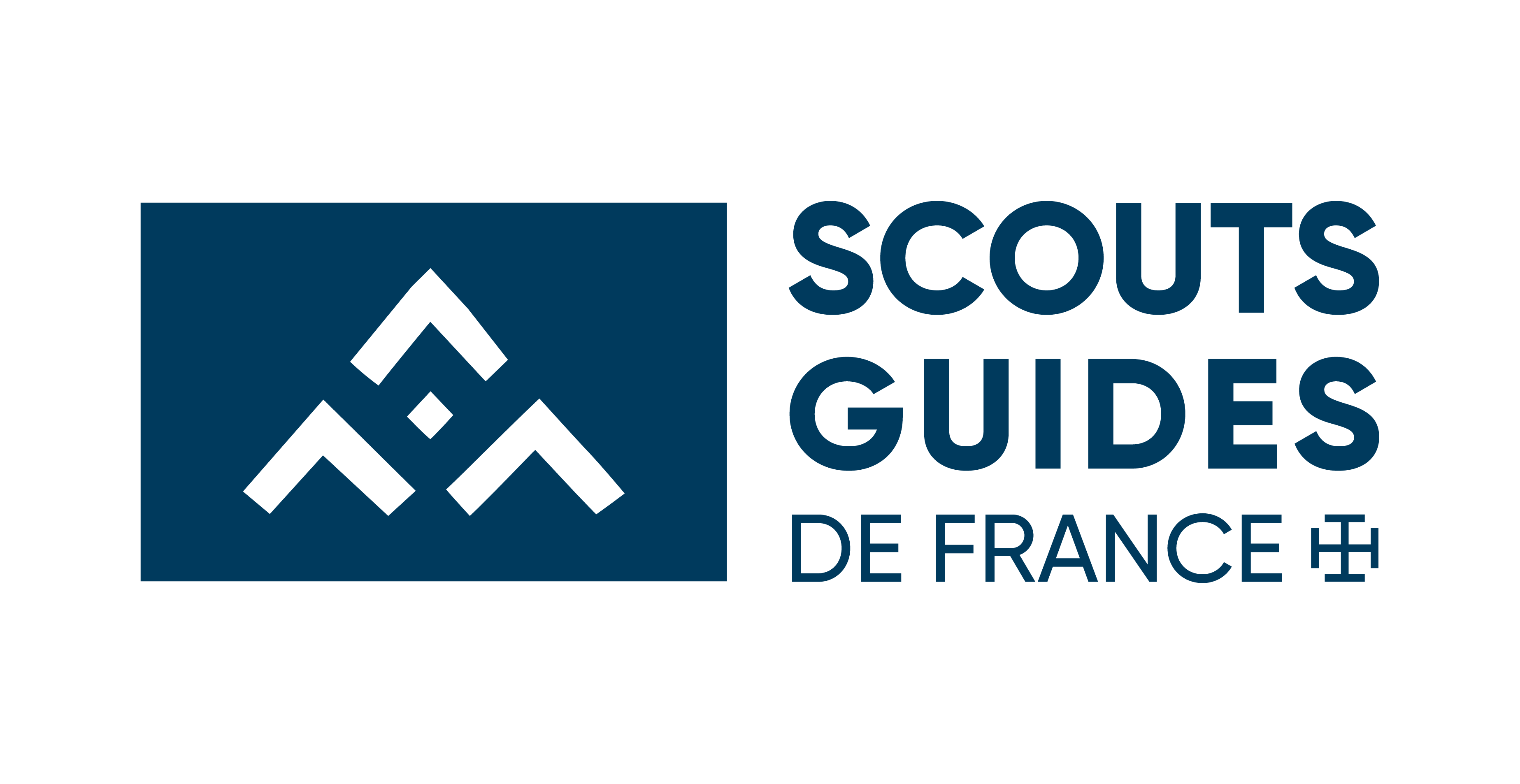 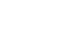 Le Planning
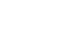 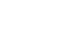 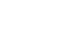 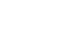 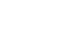 9 janvier : réunion Pio-K 16-17 janvier : week-end Pio-K 23 janvier : réunion Pio-K 6 février : réunion Pio-K 13 février : réunion Pio-K VACANCES de février
7 novembre : réunion Pio-K 21-22 novembre : week-end Pio-K 28 novembre : réunion Pio-K 5 décembre : réunion Pio-K 19 décembre : réunion Pio-K + Soirée de Noël VACANCES de Noël
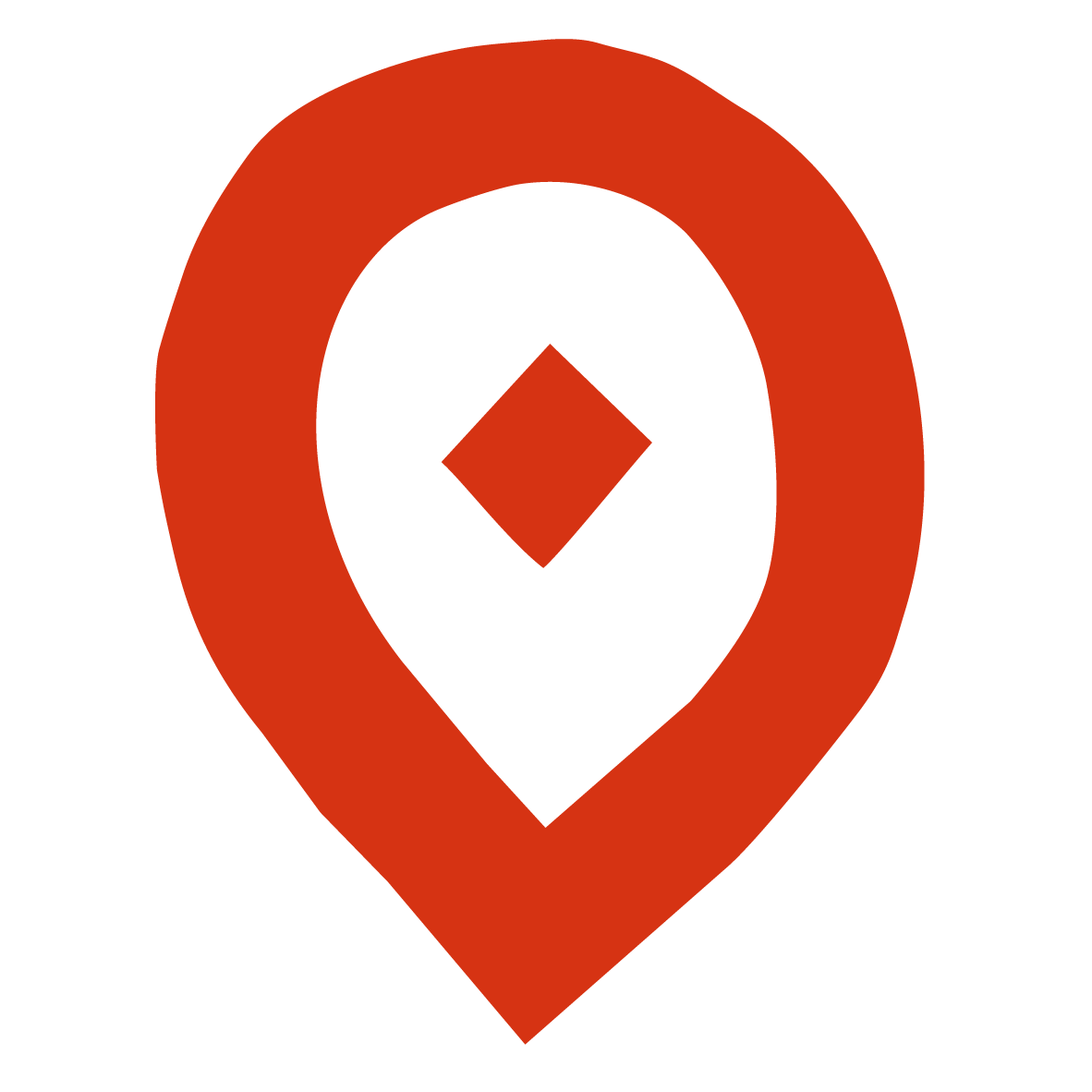 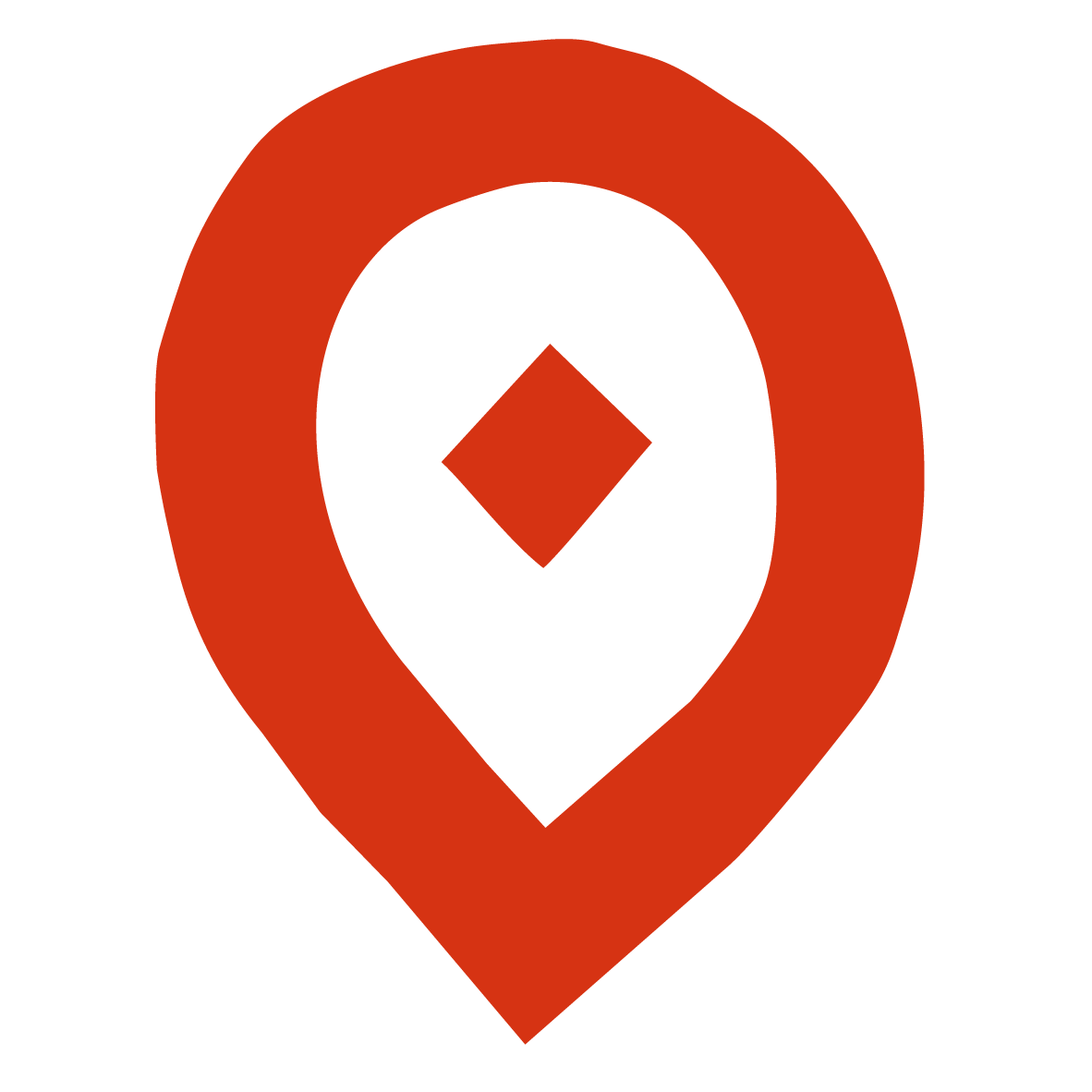 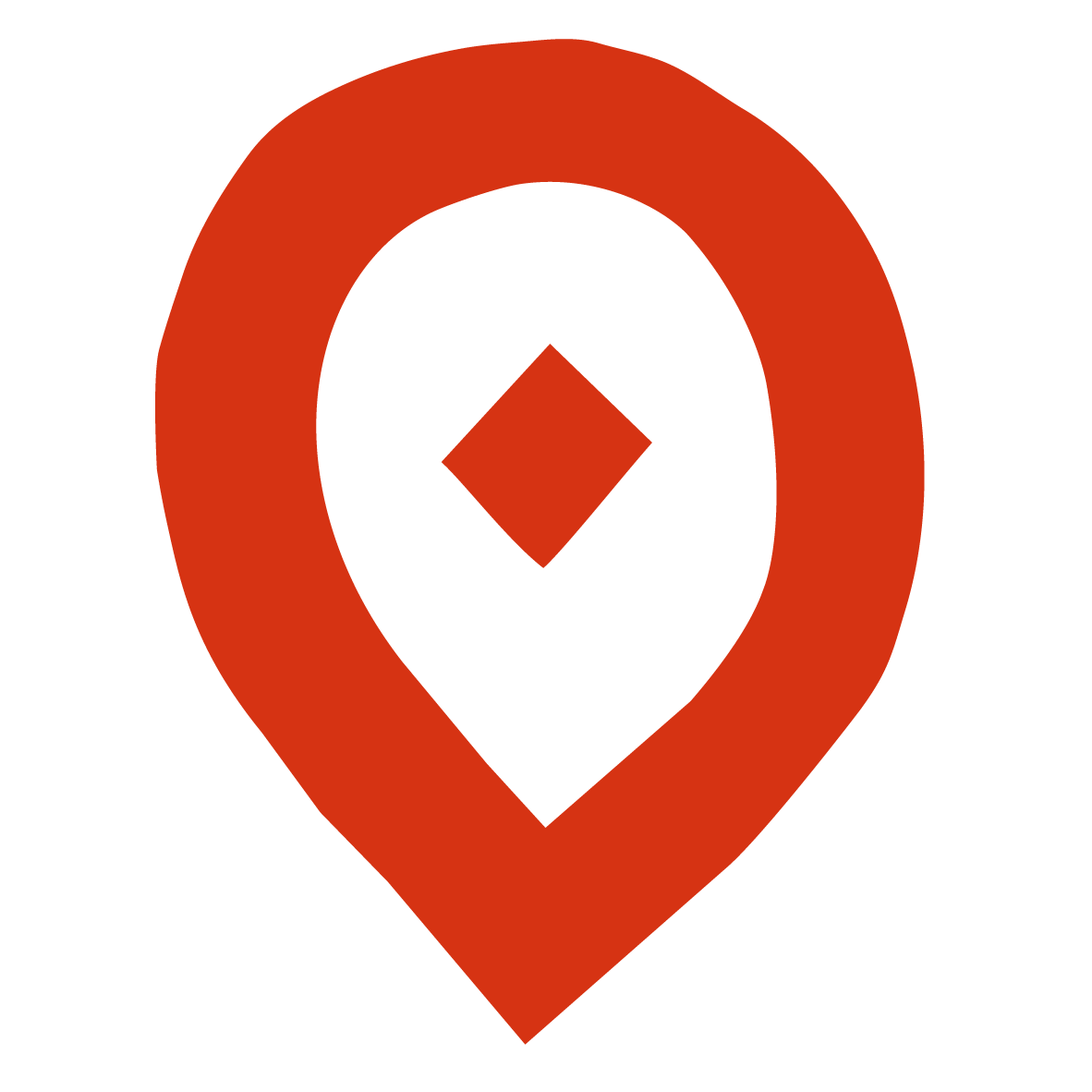 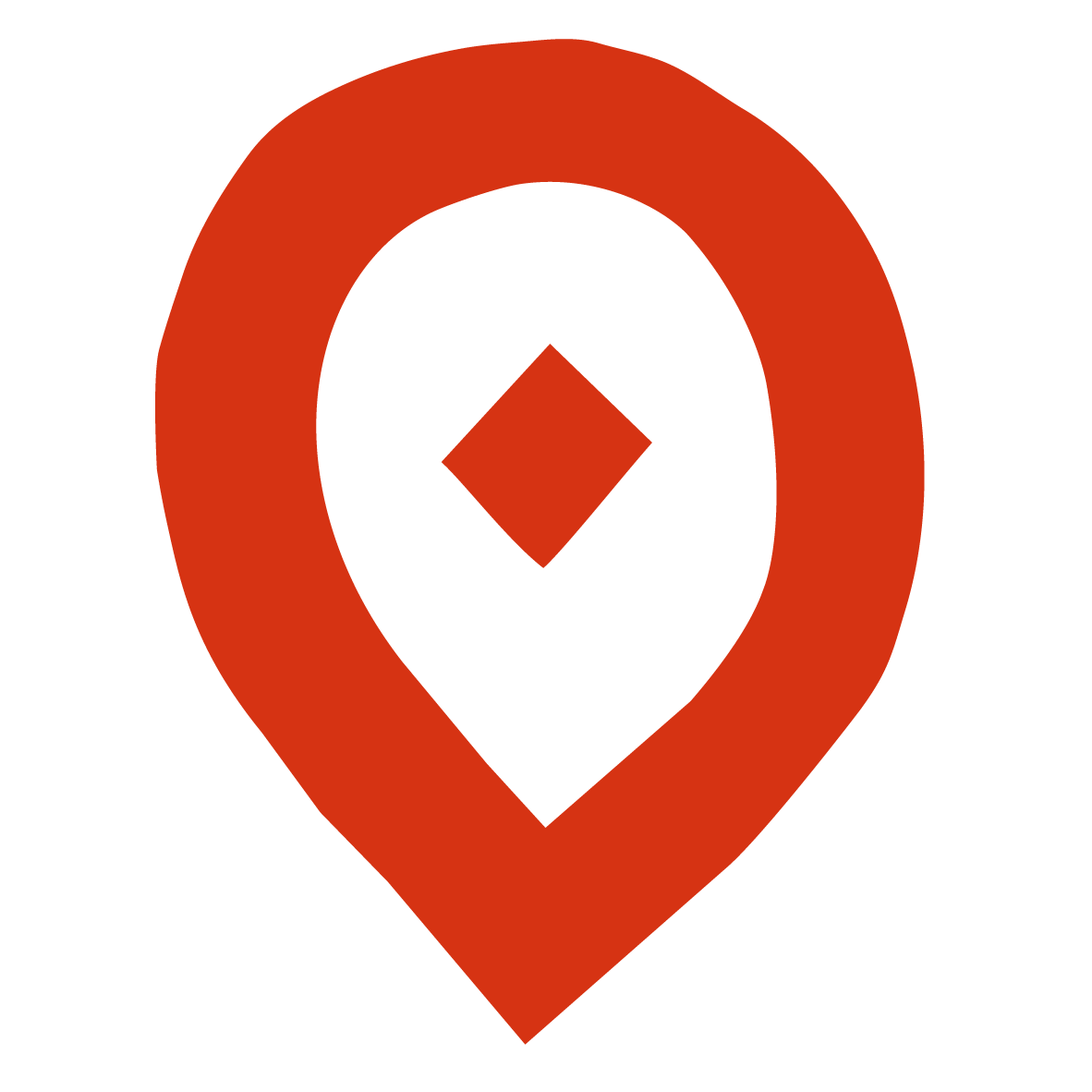 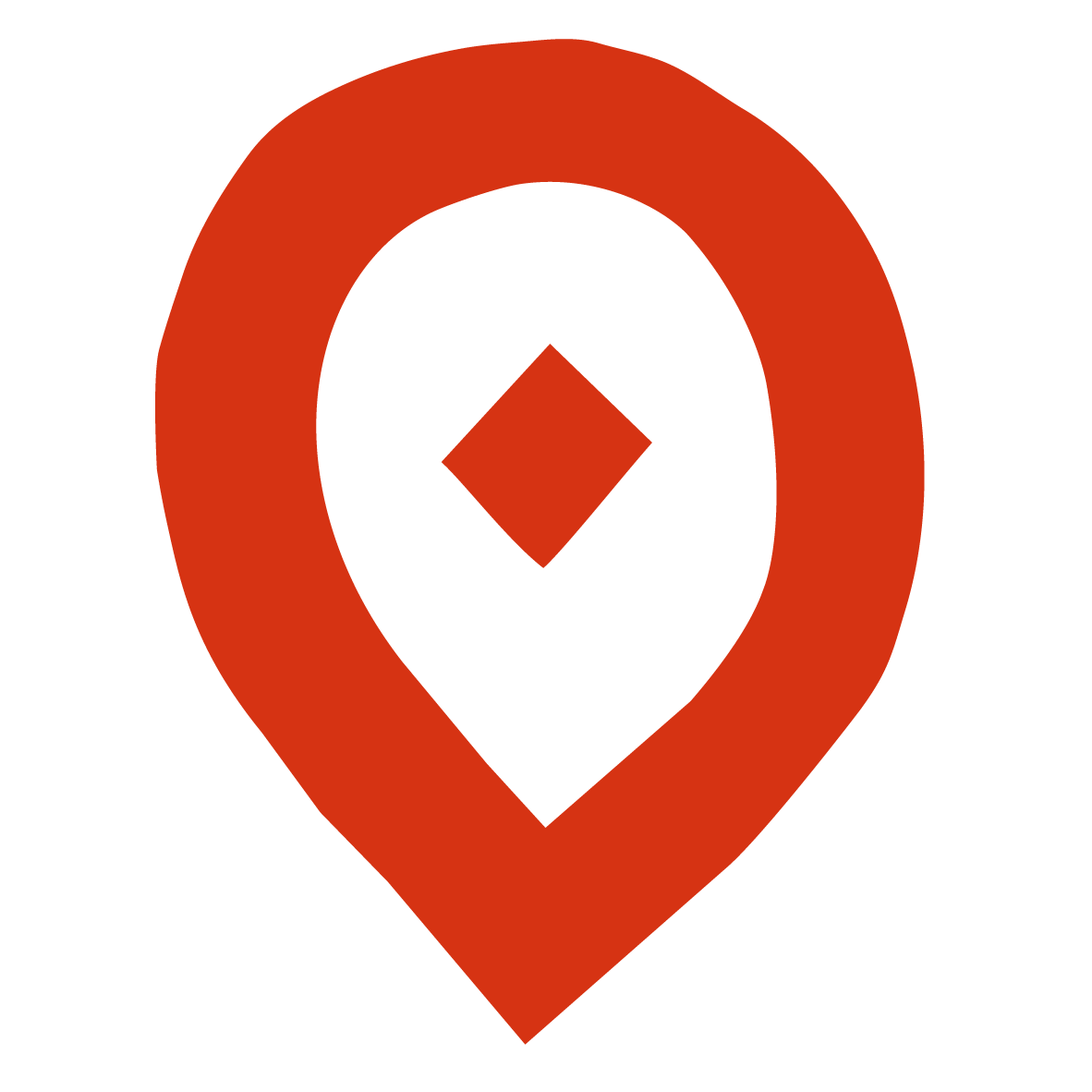 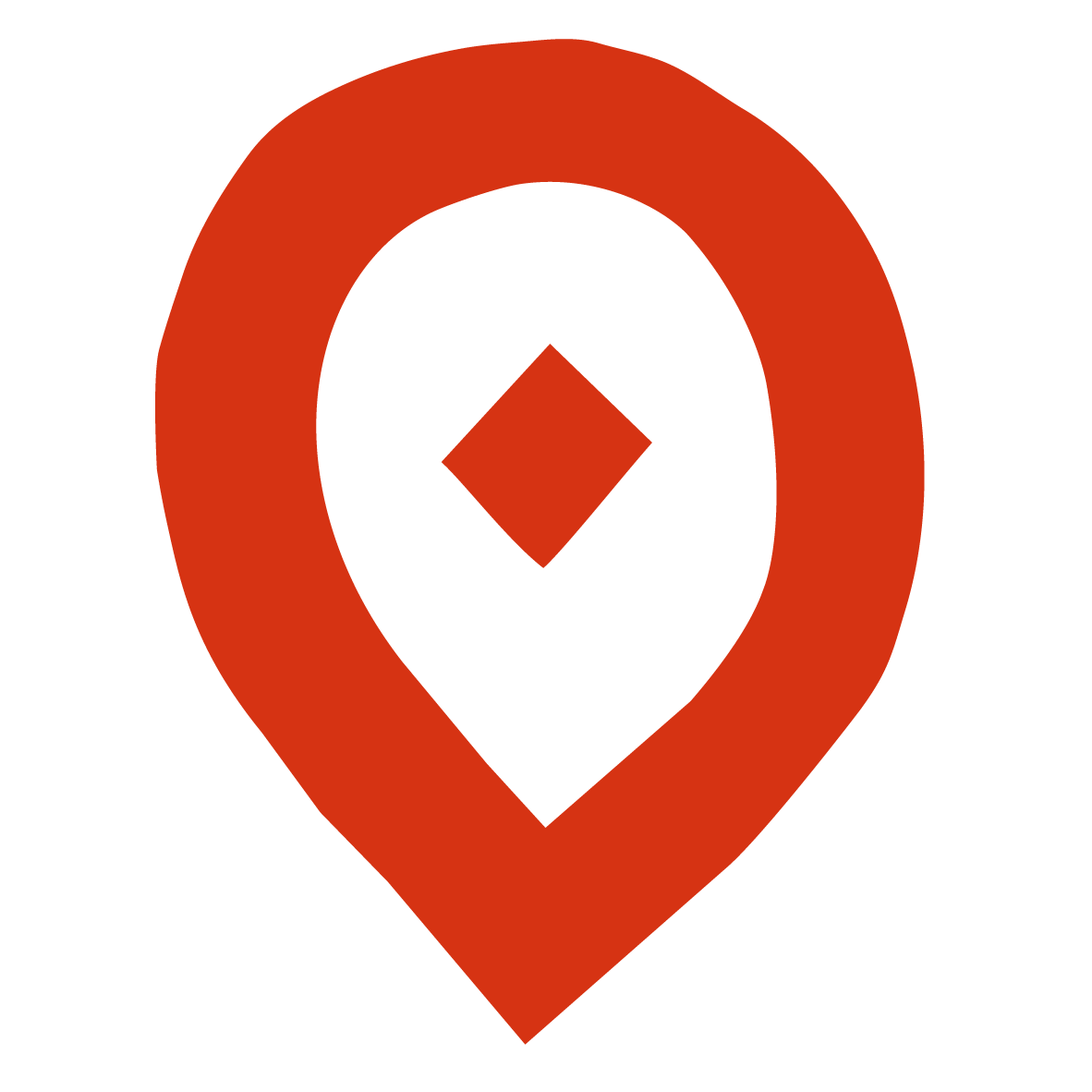 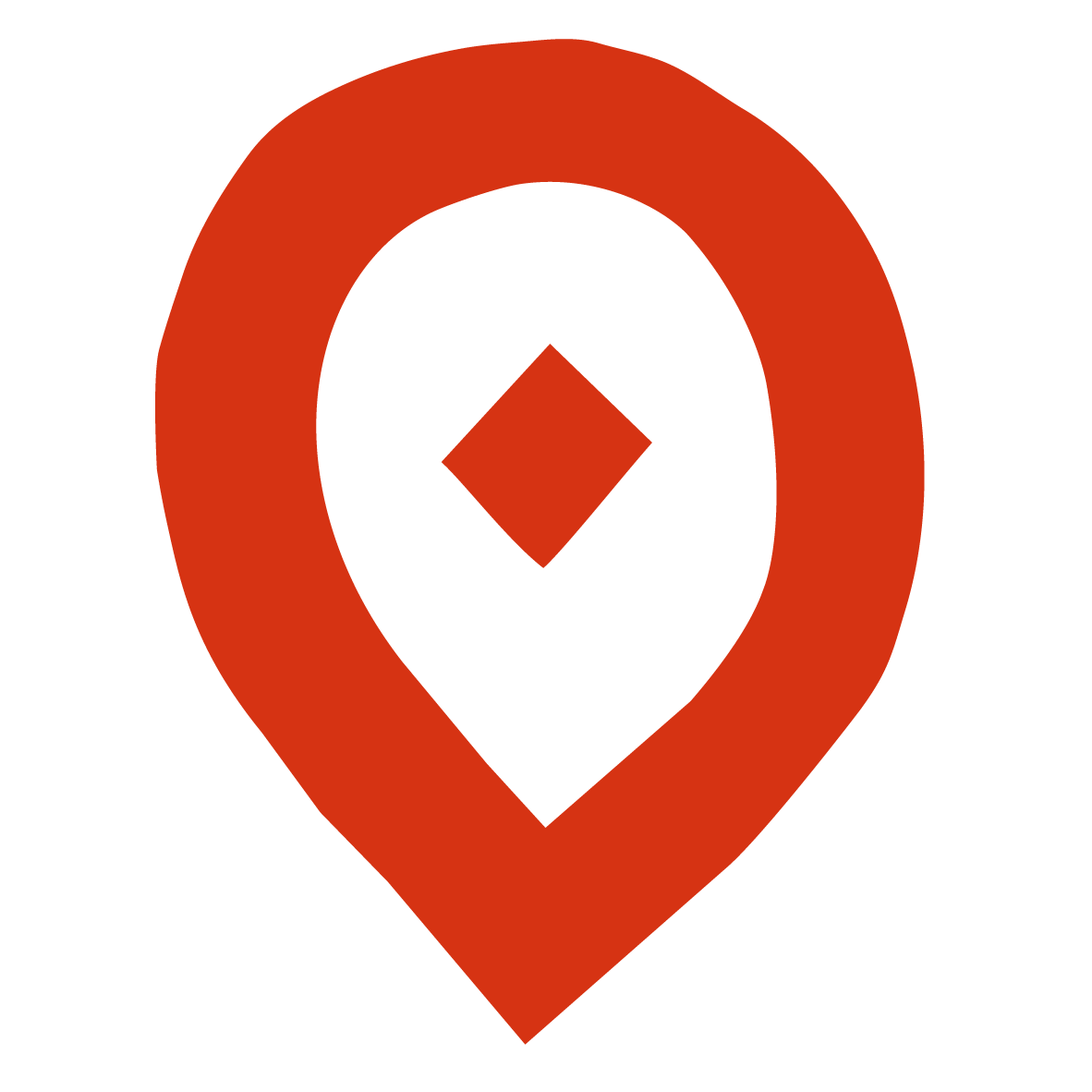 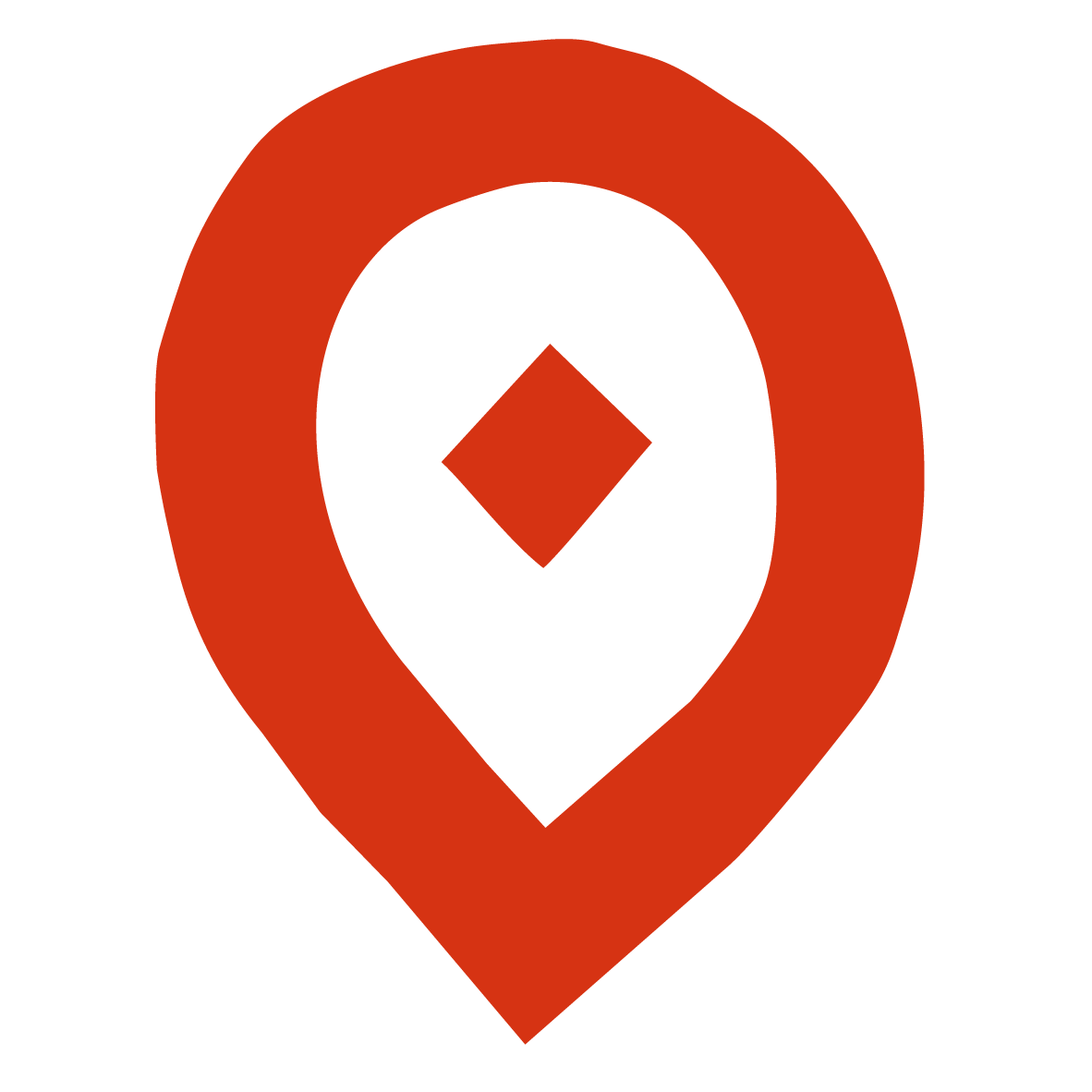 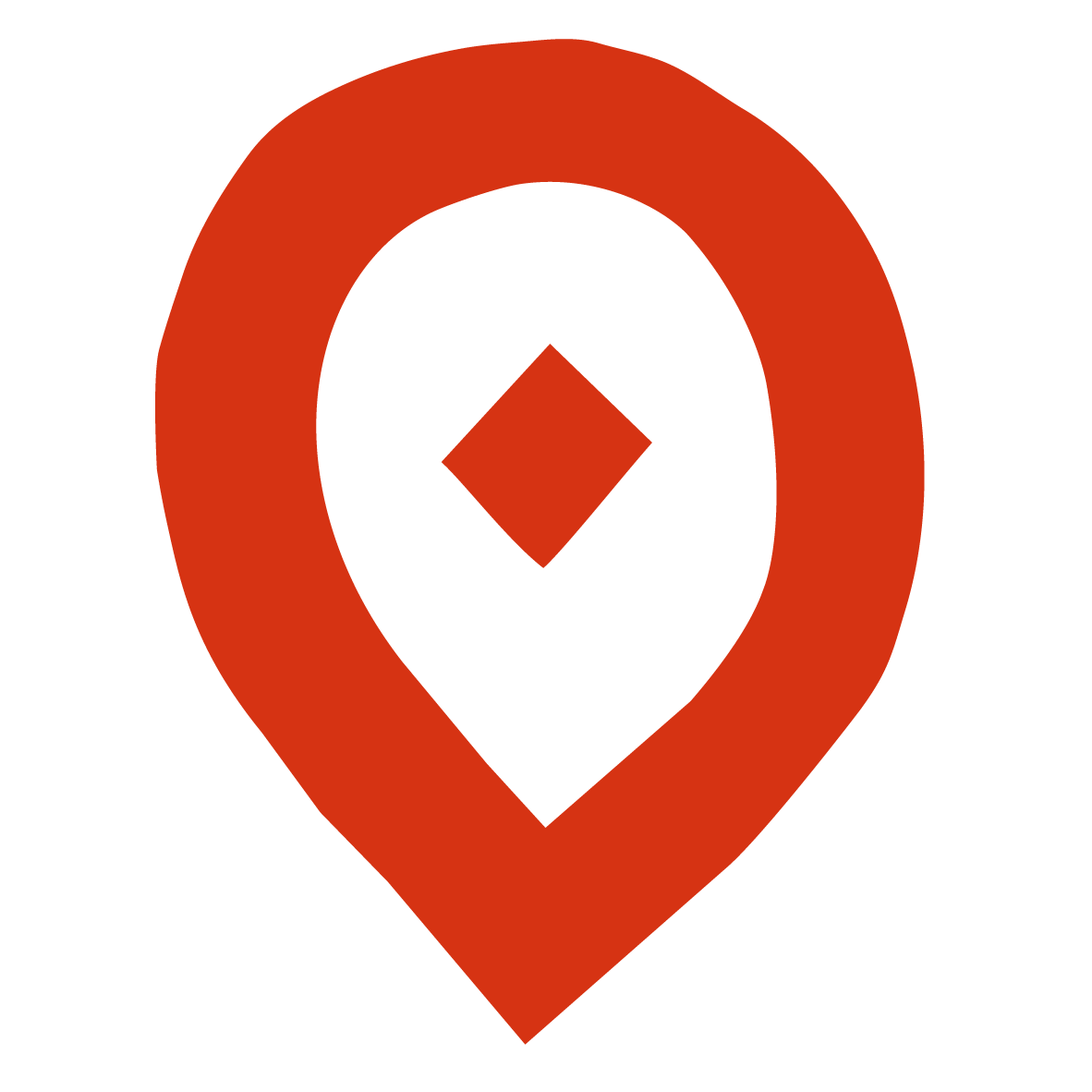 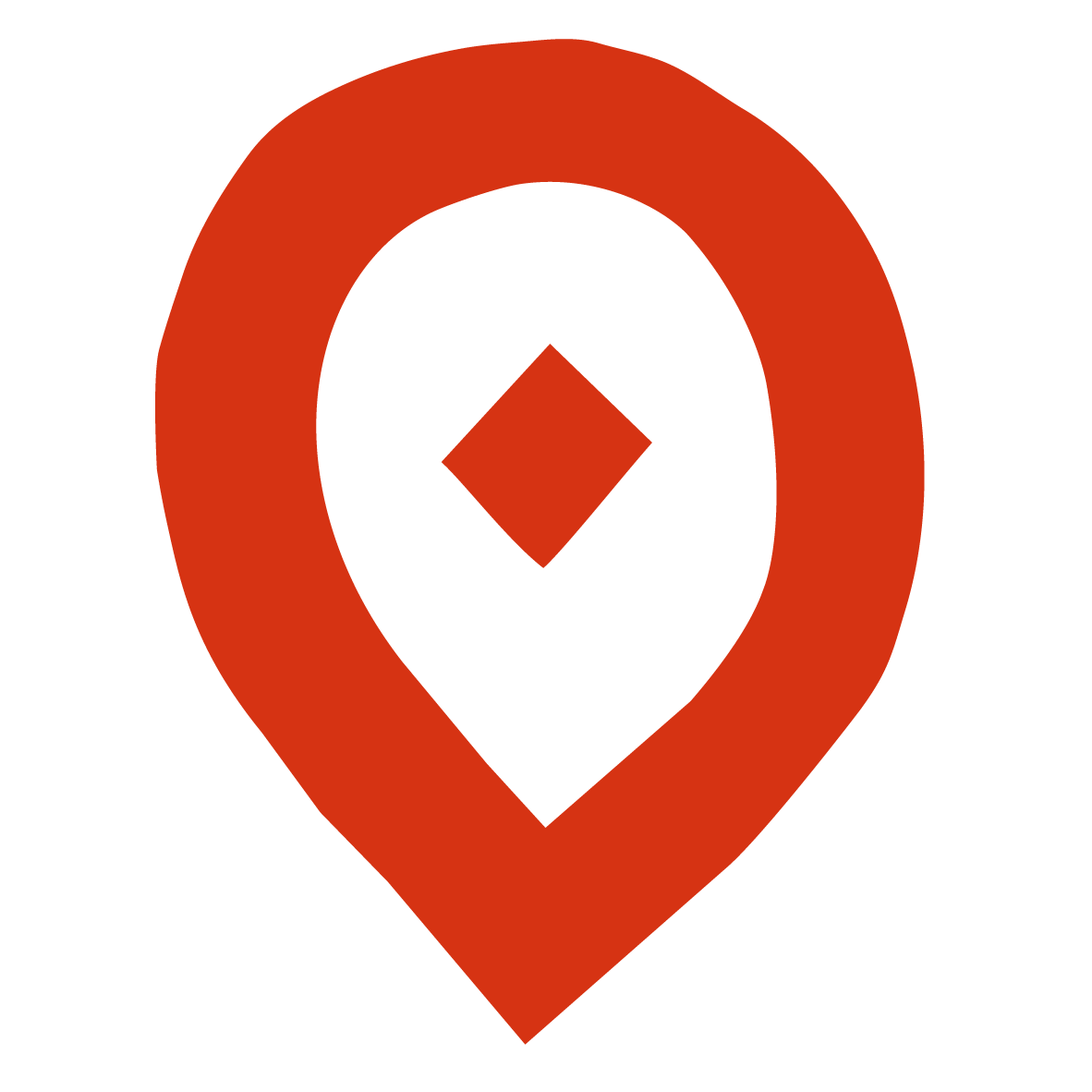 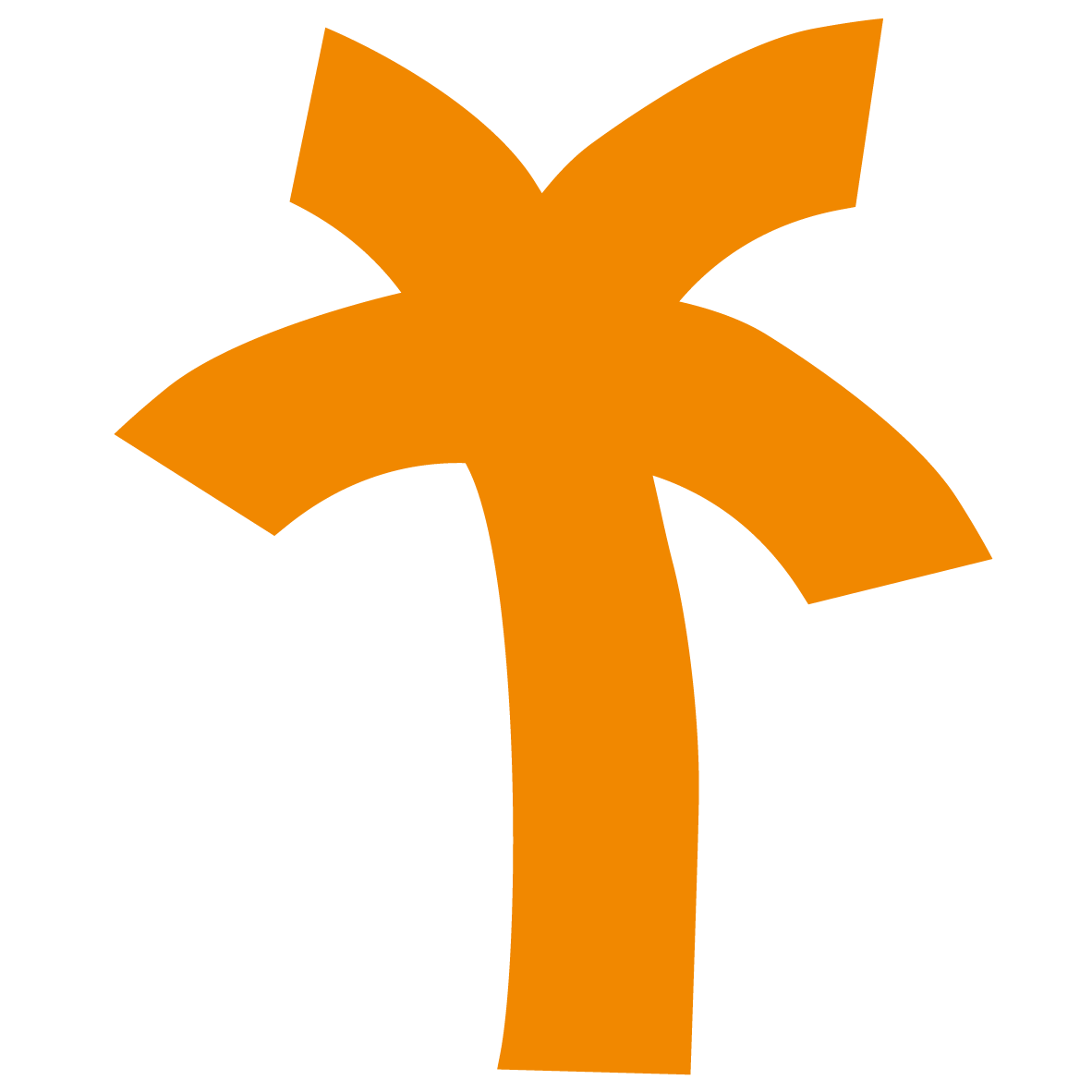 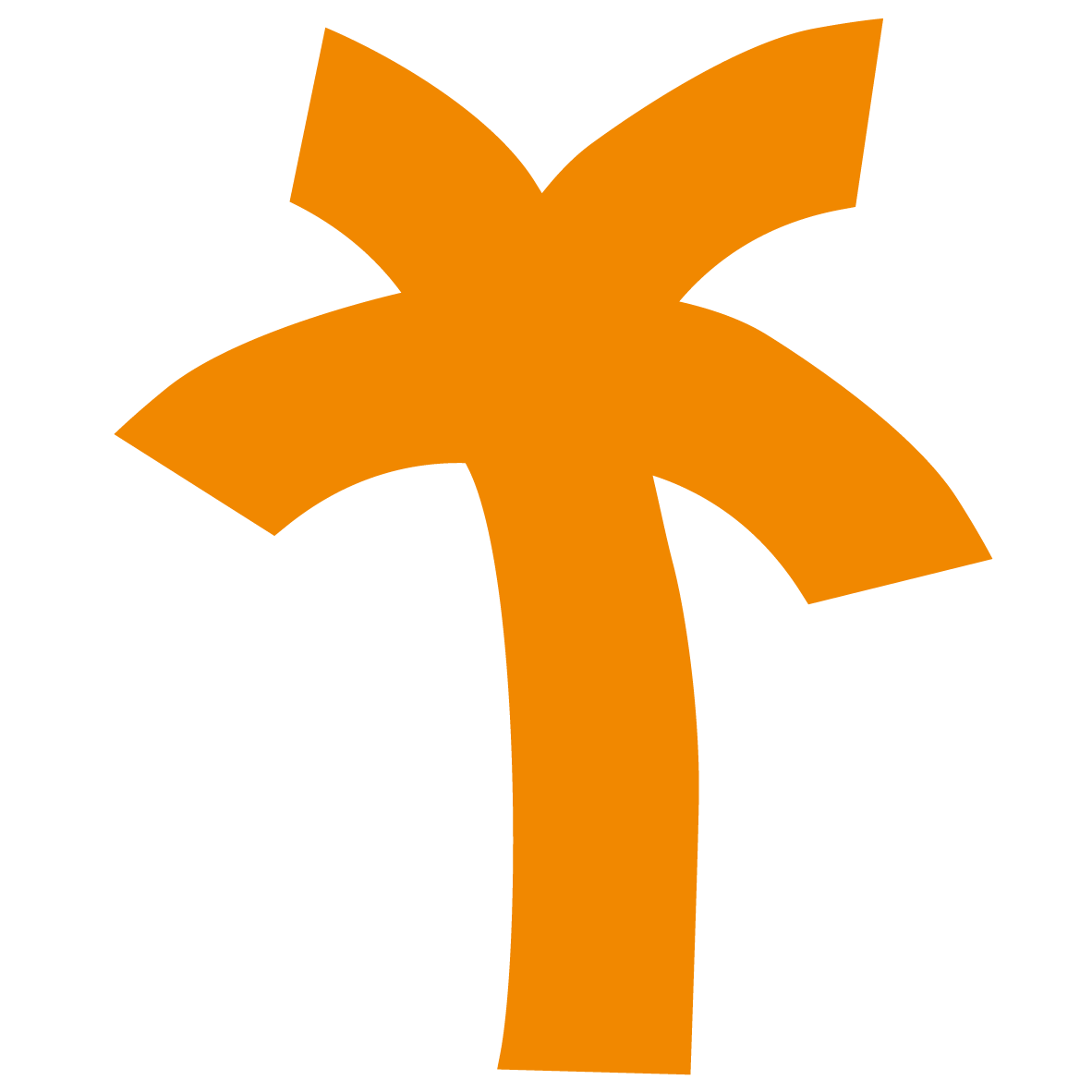 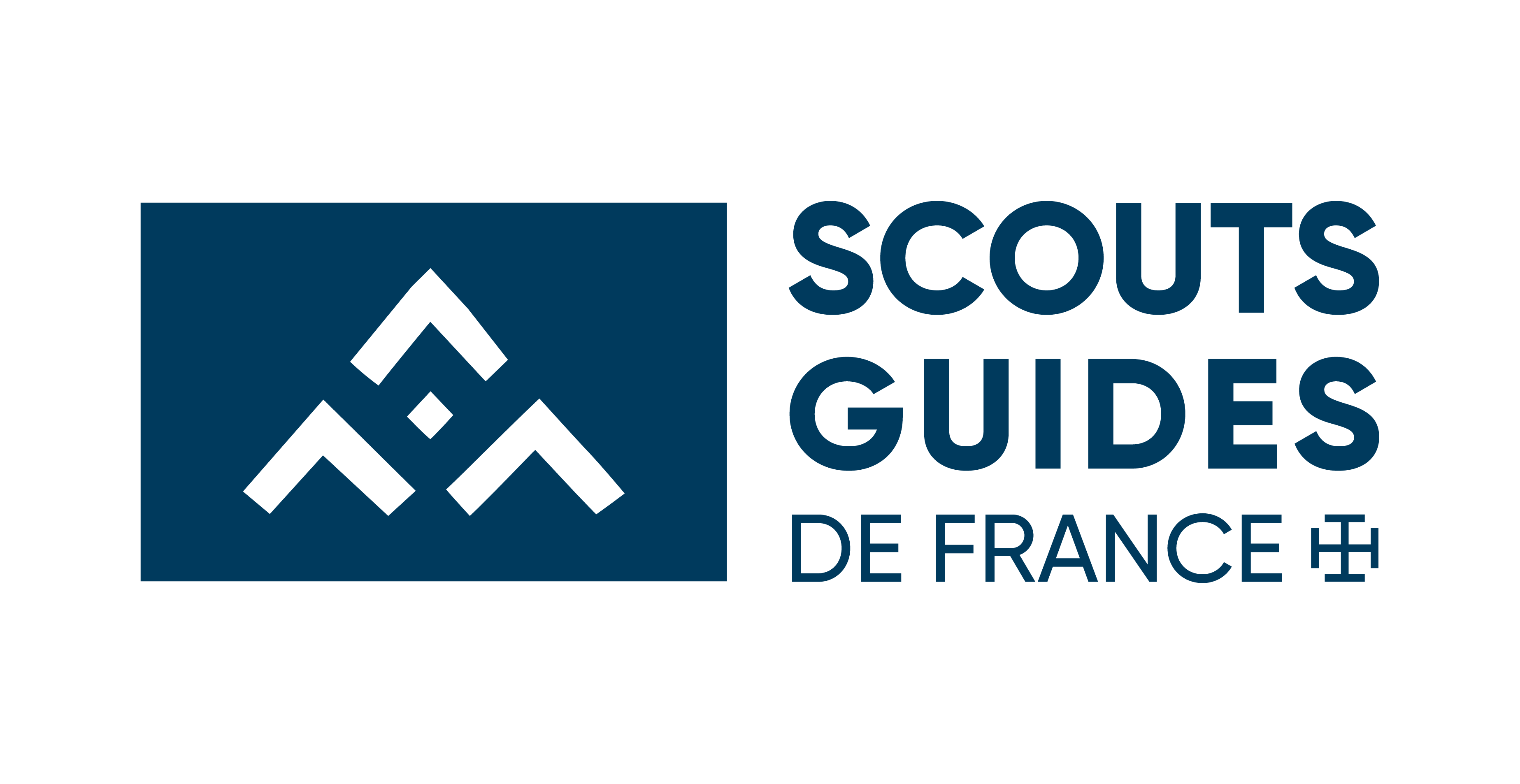 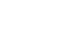 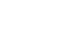 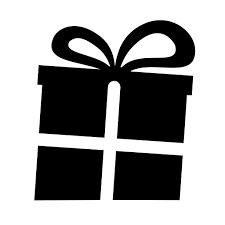 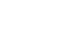 Extra-jobs
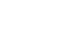 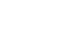 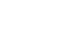 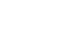 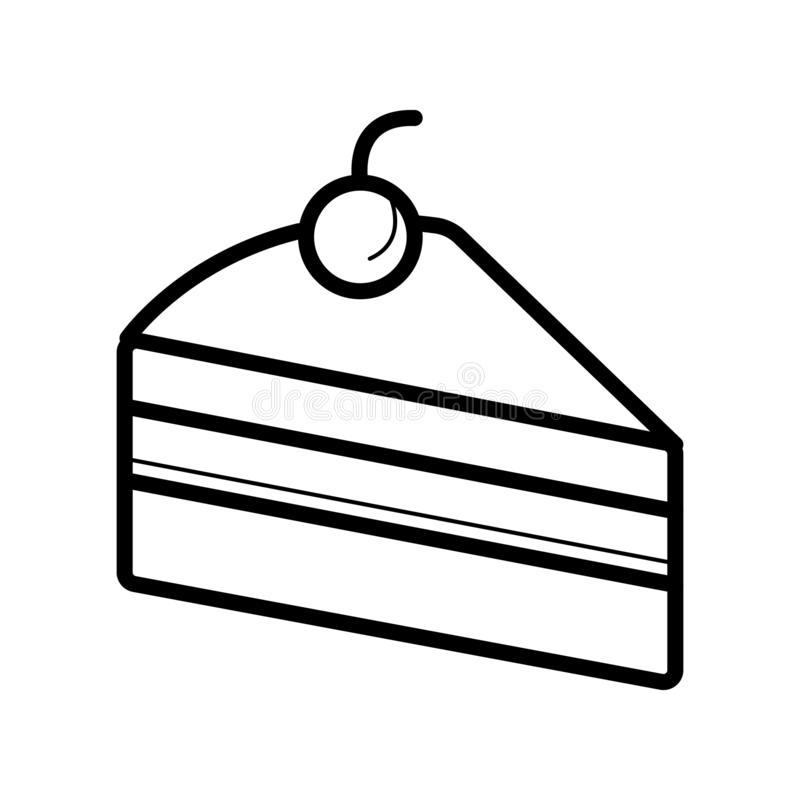 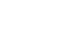 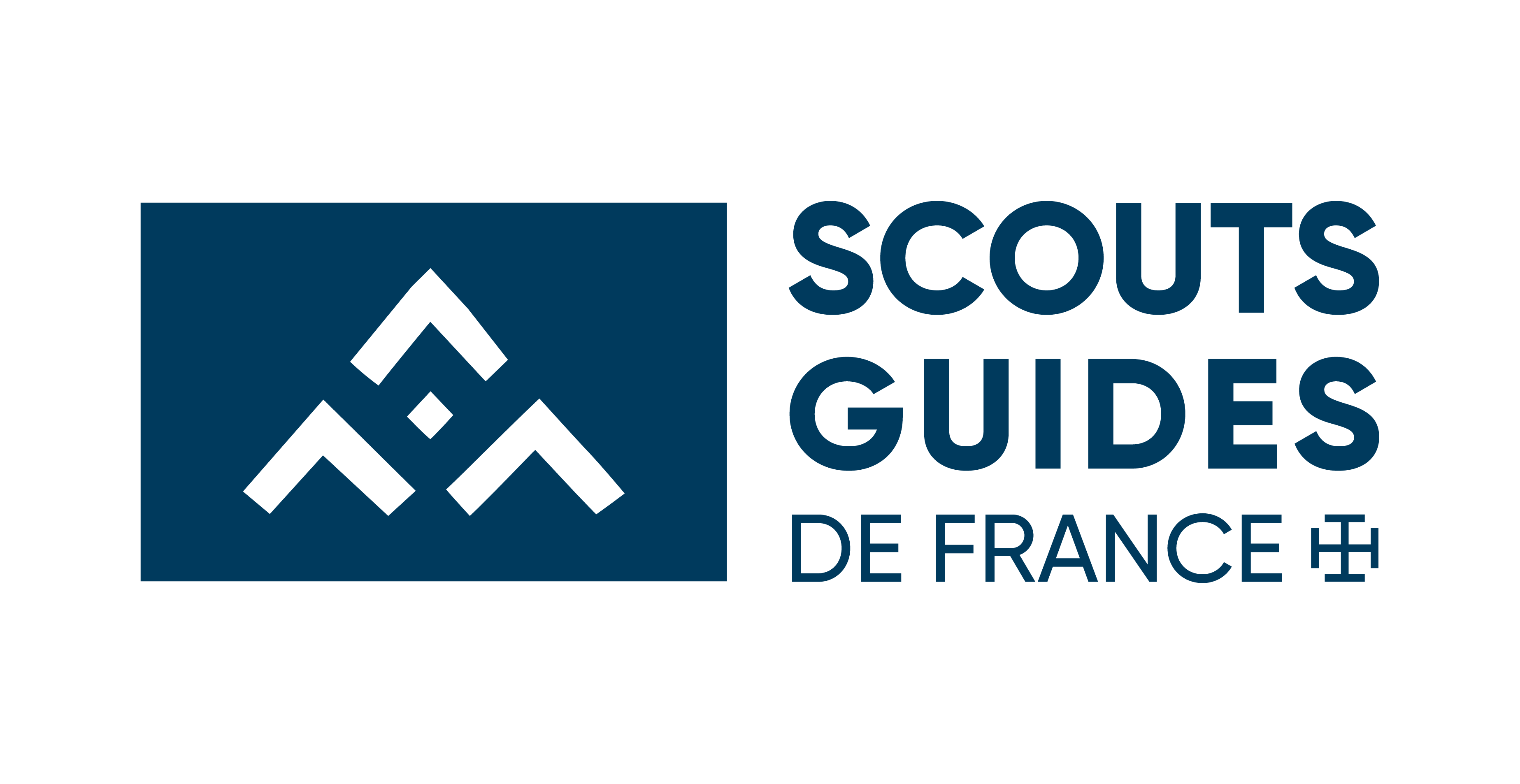 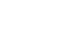 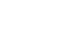 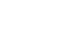 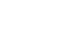 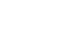 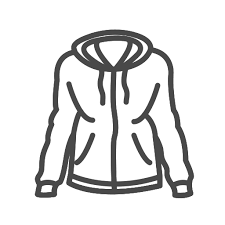 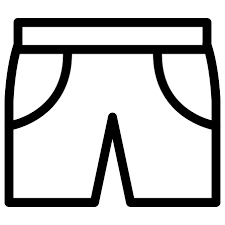 Nouveautés& infos utiles
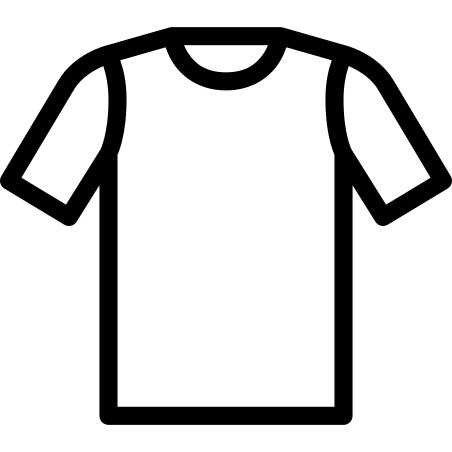 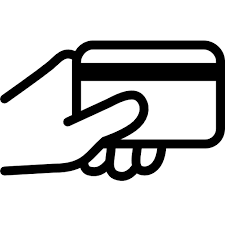 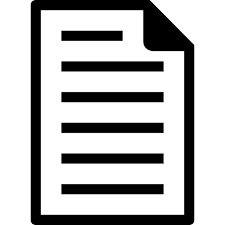 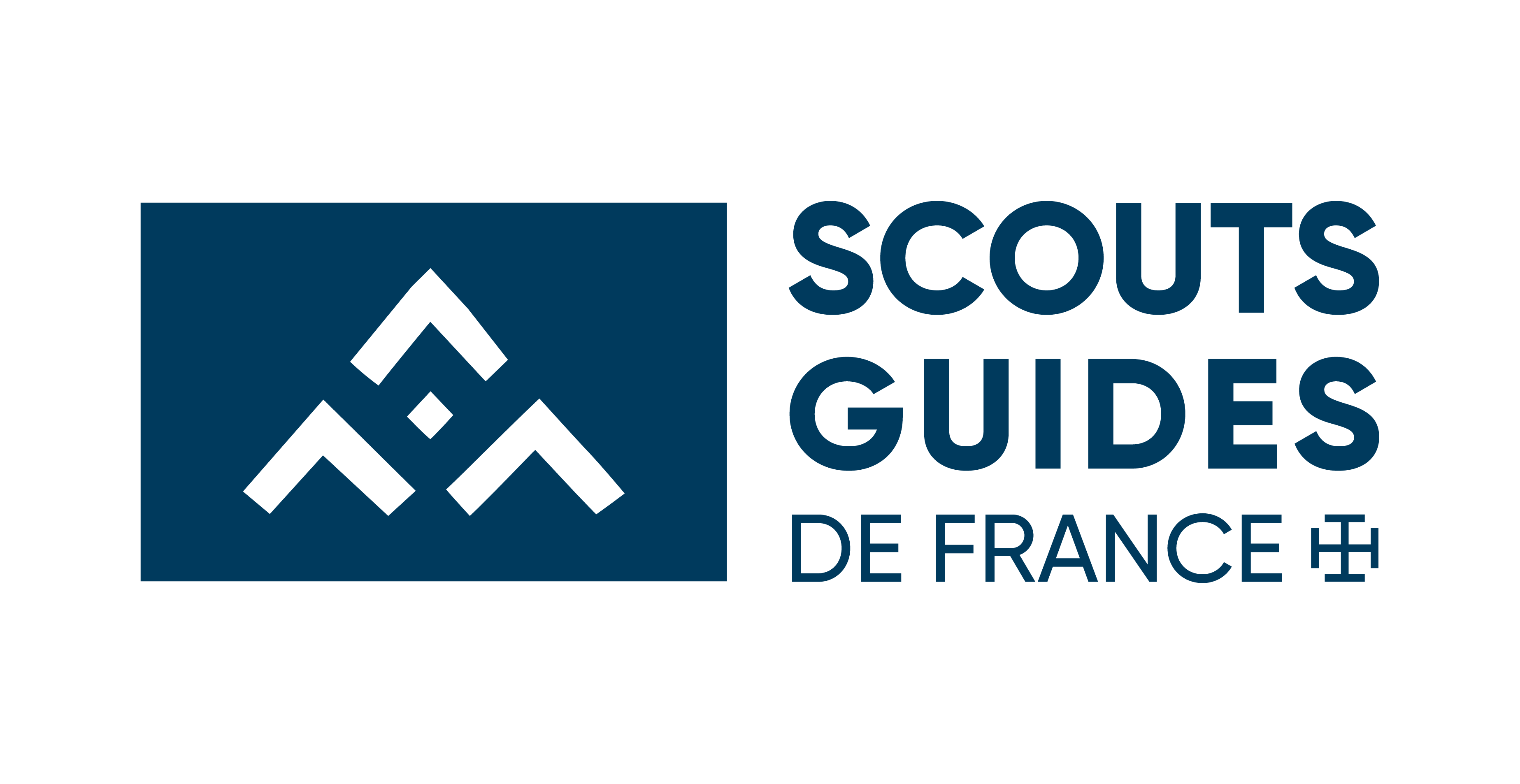 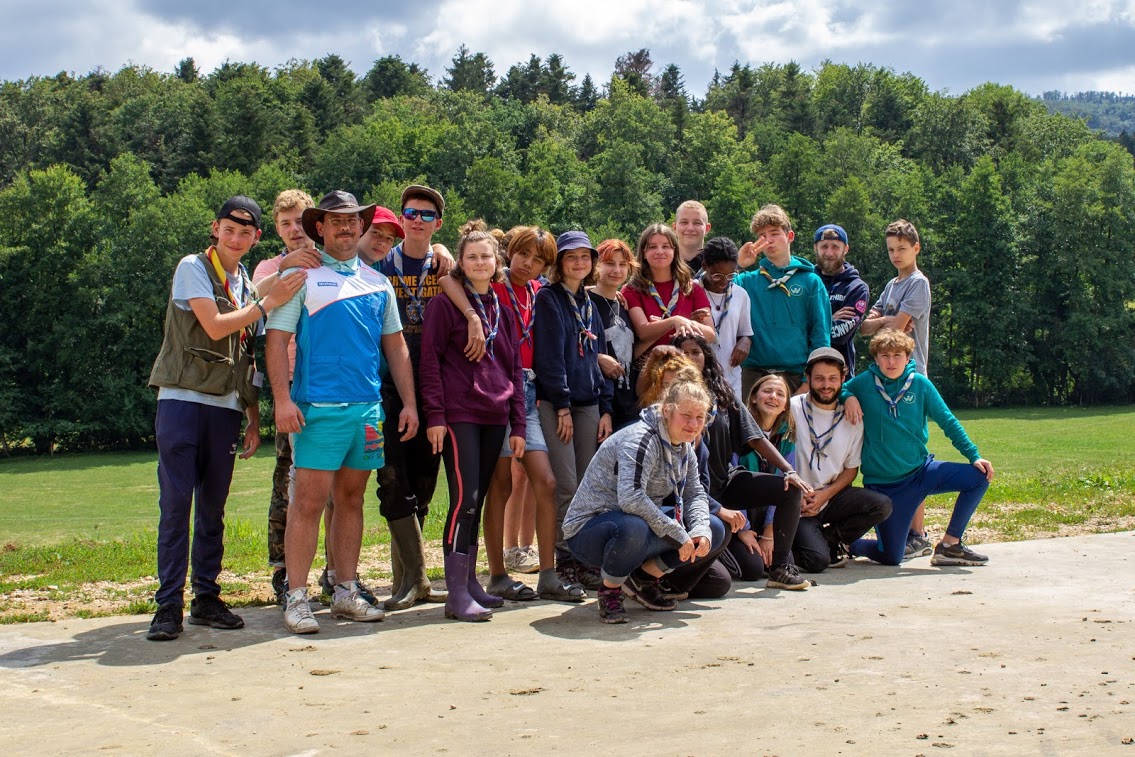 Merci pour votre attention